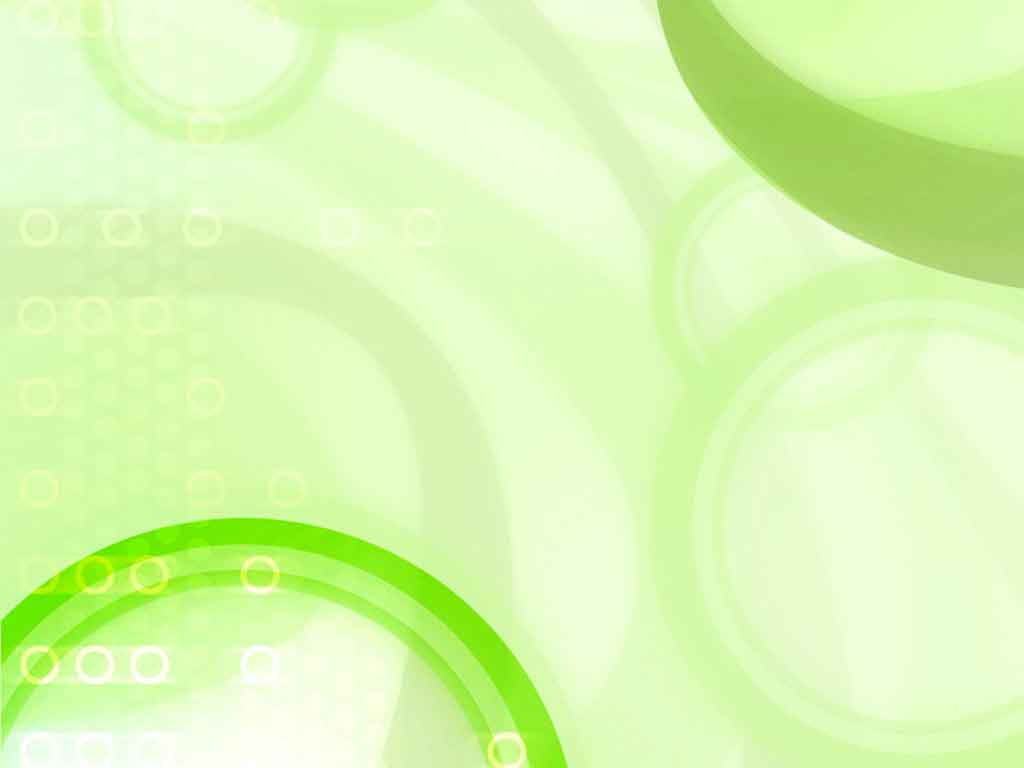 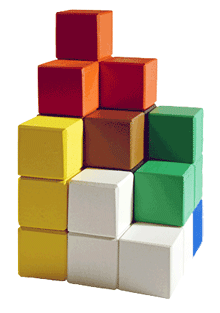 Мастер-класс
на тему:
«Использование развивающих 
игровых  пособий 
Б.П. Никитина»
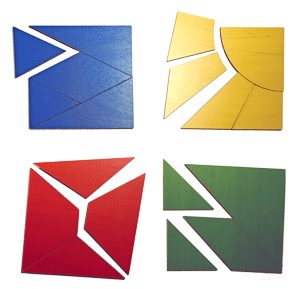 Подготовили воспитатели:
Пашникова Н.С.
 Лютенкова Е.А.
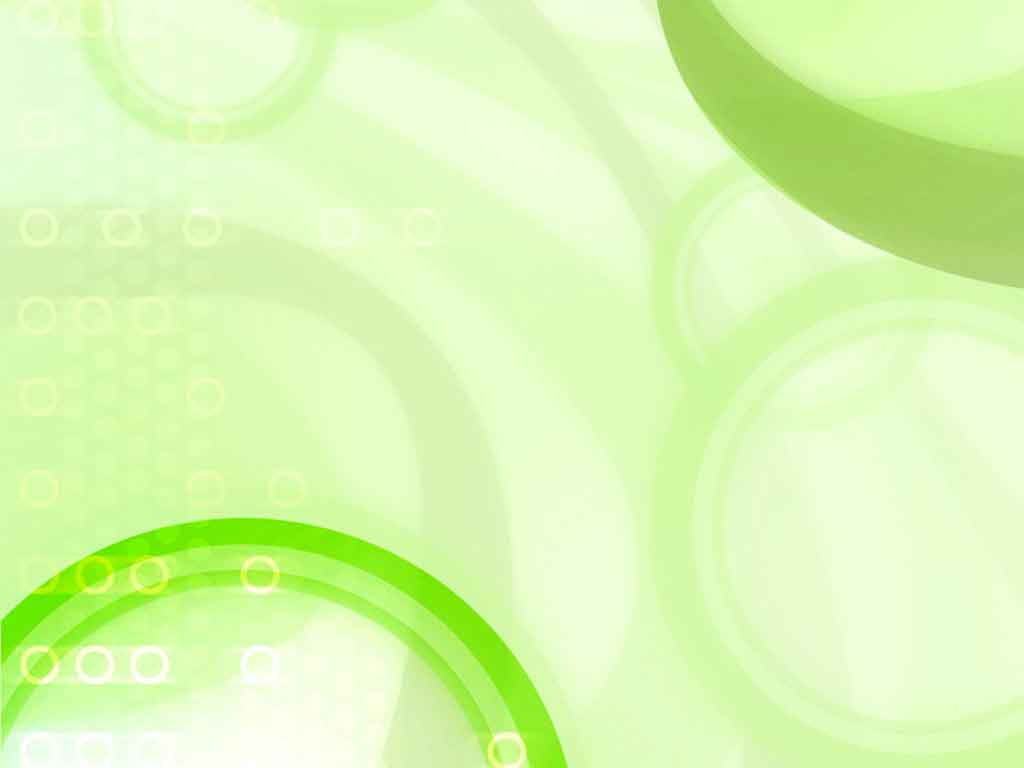 «Игрушки, игры — одно из самых сильных воспитательных средств в руках общества. Игру принято называть основным видом деятельности ребенка. Именно в игре проявляются и развиваются разные стороны его личности, удовлетворяются многие интеллектуальные и эмоциональные потребности, складывается характер. Вы думаете, что просто покупаете игрушку? Нет, вы проектируете при этом человеческую личность!»  

Б.П. Никитин
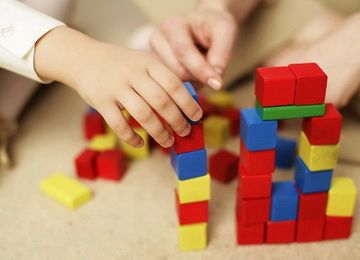 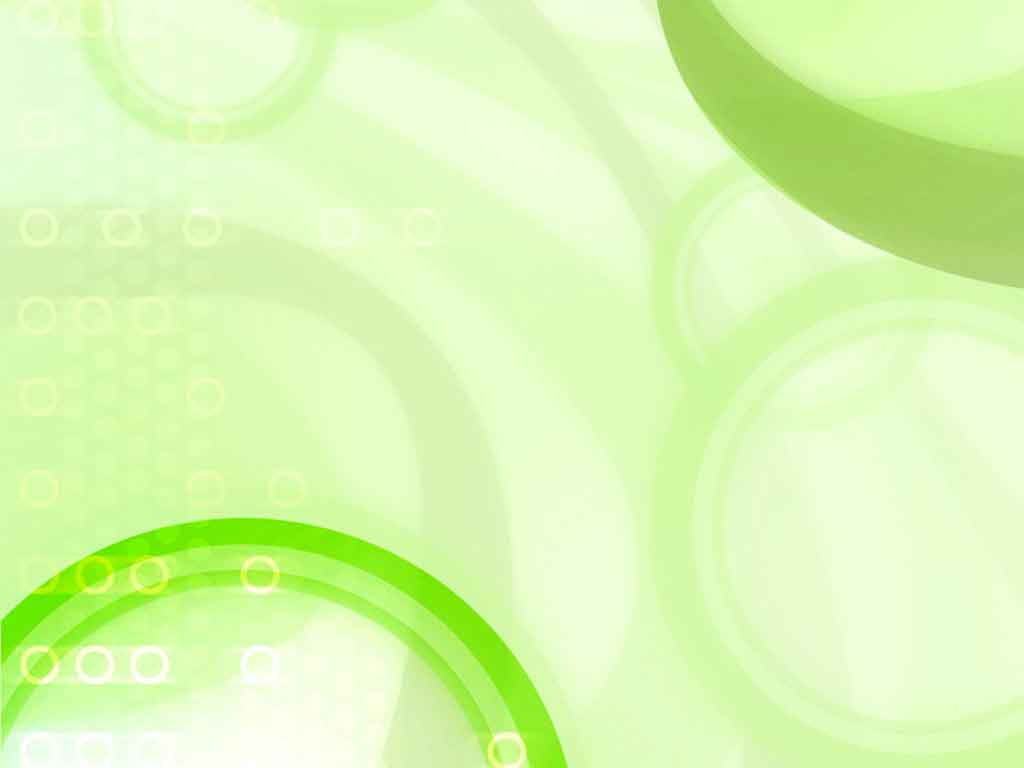 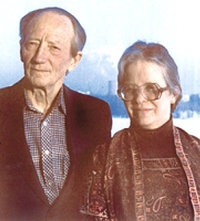 Борис Павлович Никитин (21 января 1916 – 30 января 1999) и Елена Алексеевна Никитина (31.01.1930) известны у нас в стране и за рубежом как авторы нетрадиционной системы воспитания детей. Эта система, органично сочетая в себе эстетическое и интеллектуальное развитие, трудовое воспитание и физическую культуру, позволяет достичь разностороннего, гармоничного развития ребенка.
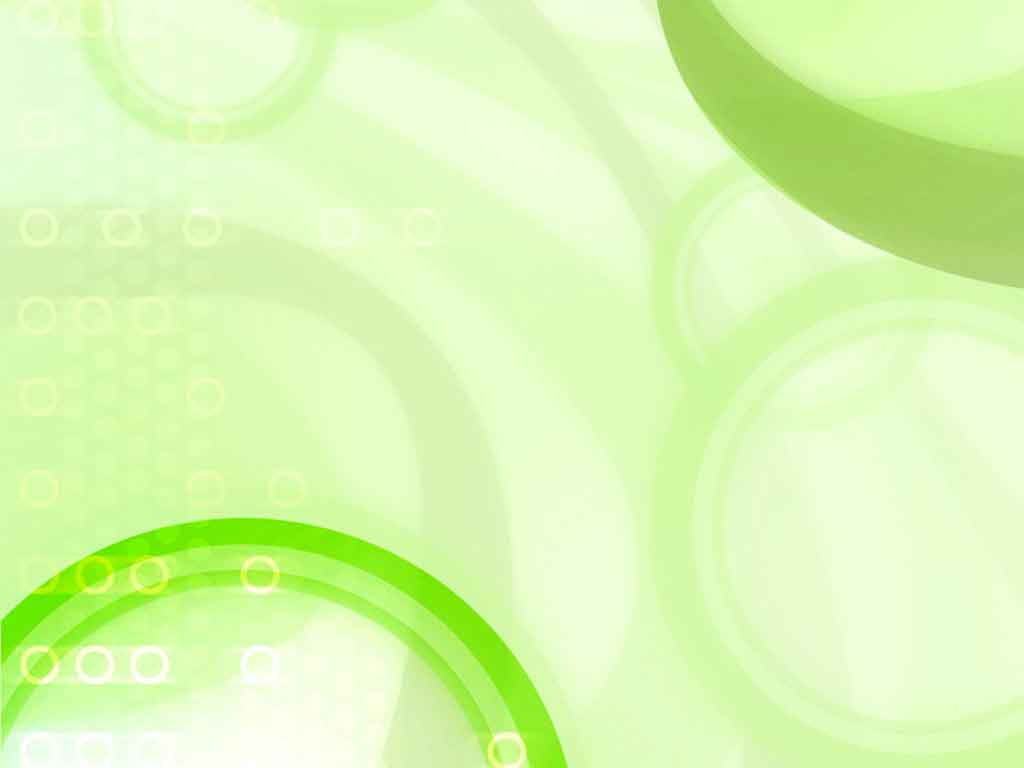 Методика раннего развития, созданная семьей Никитиных известна во всем мире. Их эффективная система опробована на своих собственных семерых детях.
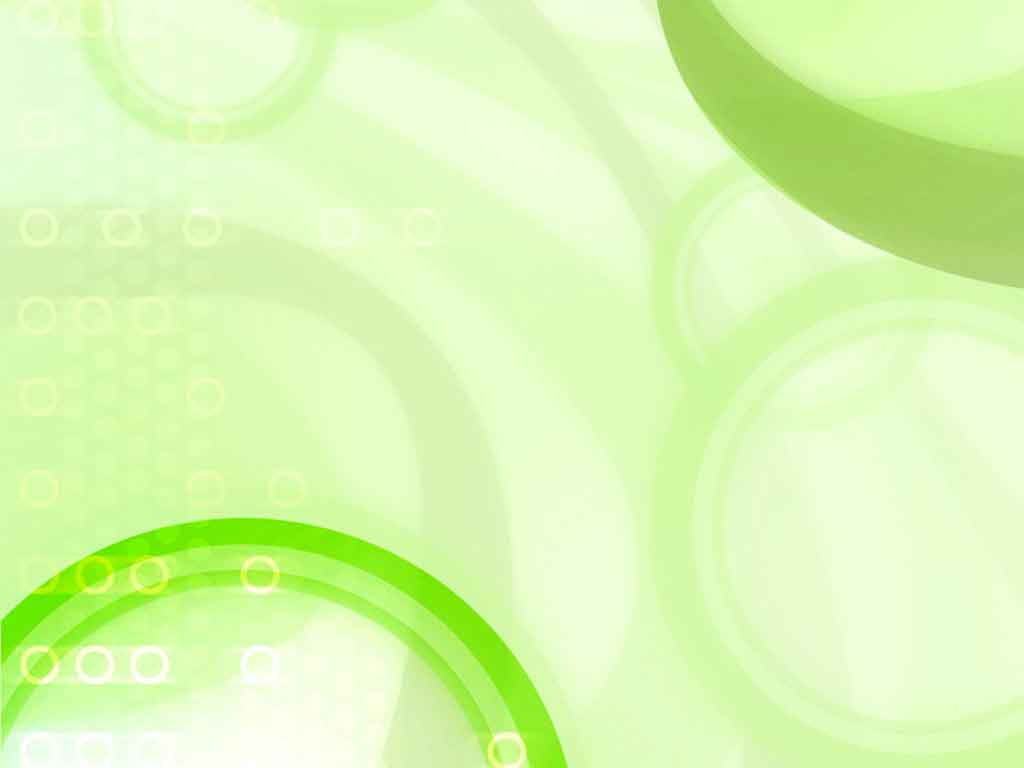 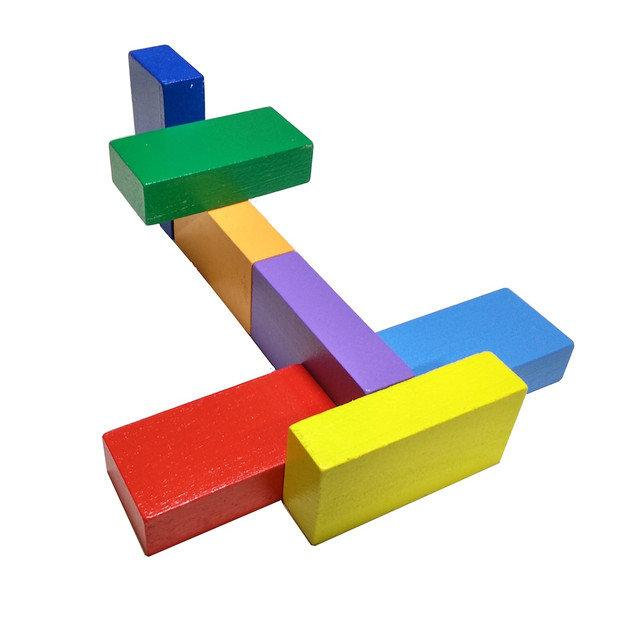 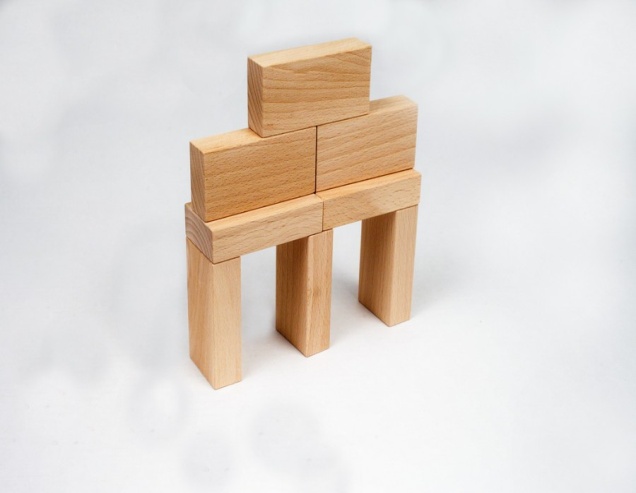 Игра «Кирпичики»Возраст 3-4 года
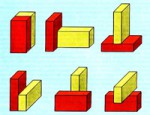 Игра «Обезьянка»Возраст 2-3 года
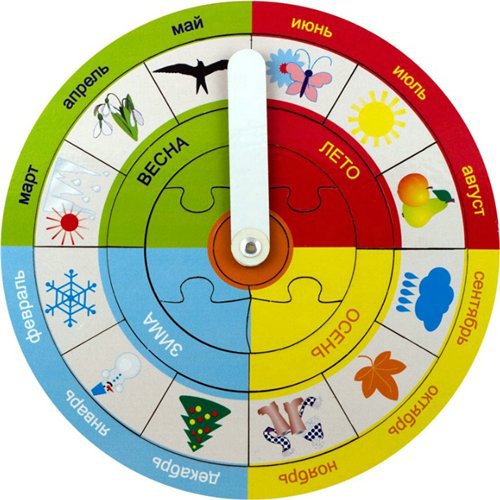 Обучающее пособие«Времена года»Возраст 3-6 лет
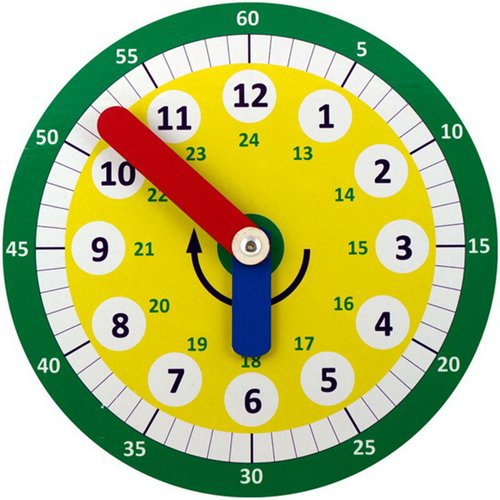 «Часы Никитина»Возраст от 3 лет и старше
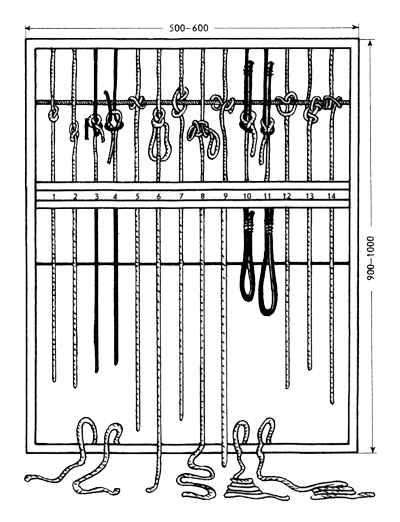 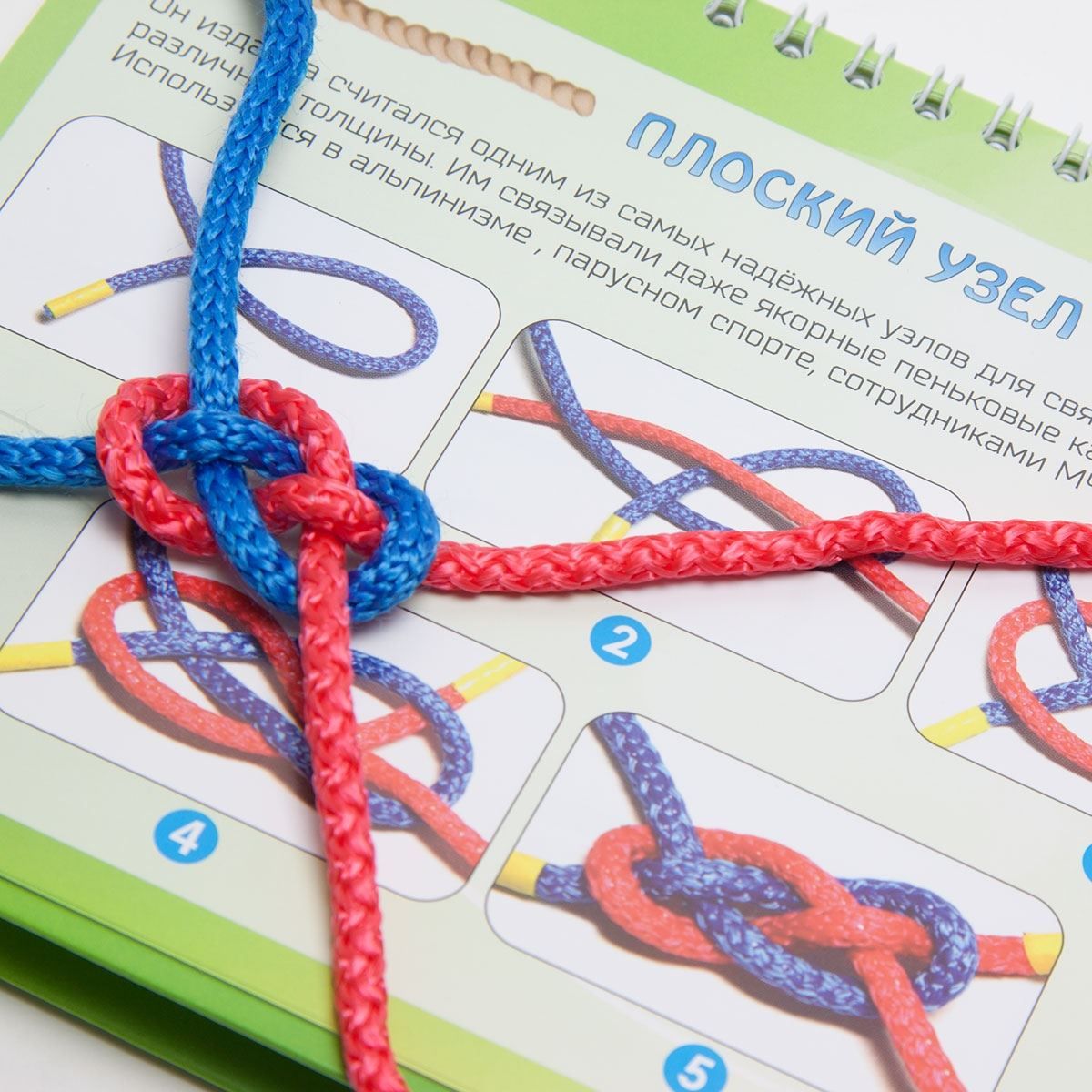 Игра «Узелки»
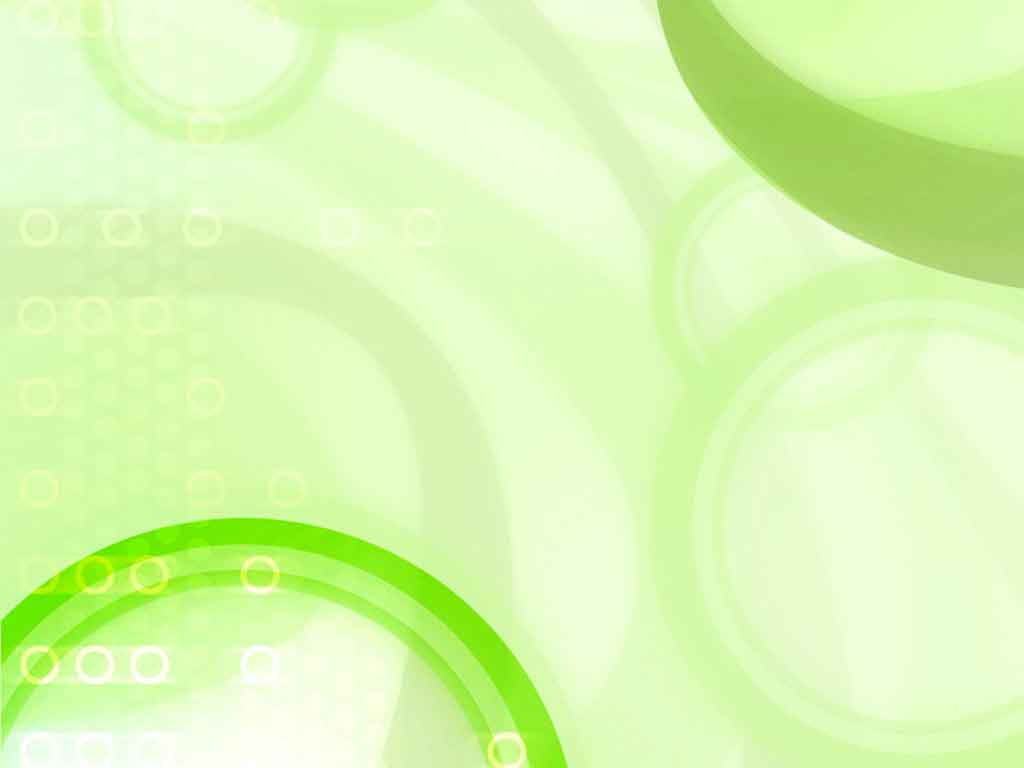 Игра «Узелки»
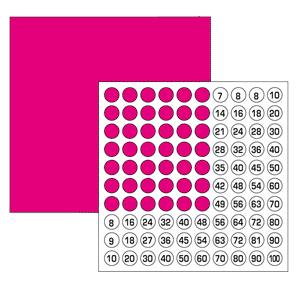 «Таблица Пифагора»Возраст от 4 до 6 лет
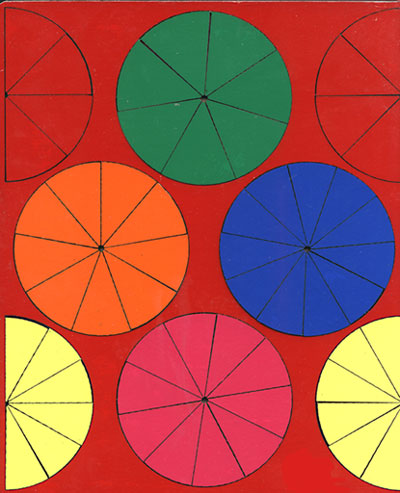 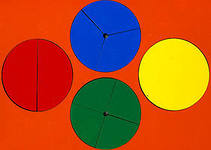 «Дроби»Возраст от 5 до 99 лет
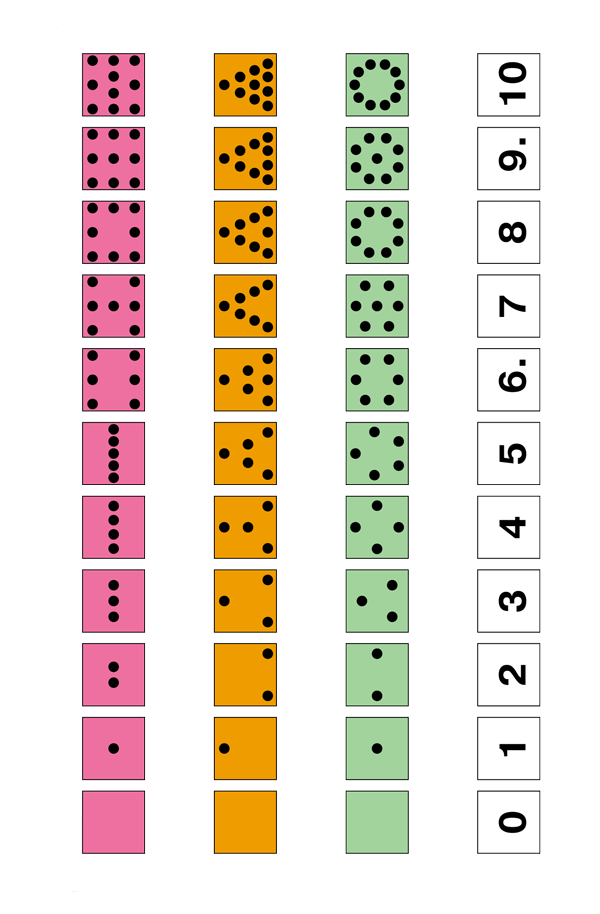 «Точечки»Возраст с 1-1,5 лет
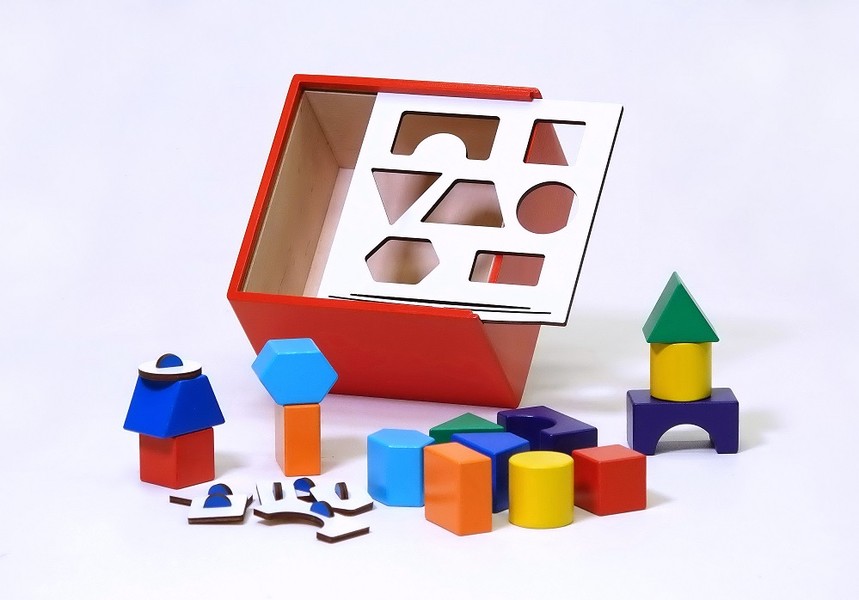 «Доски и ящик Сегена»Возраст 1 – 3 лет
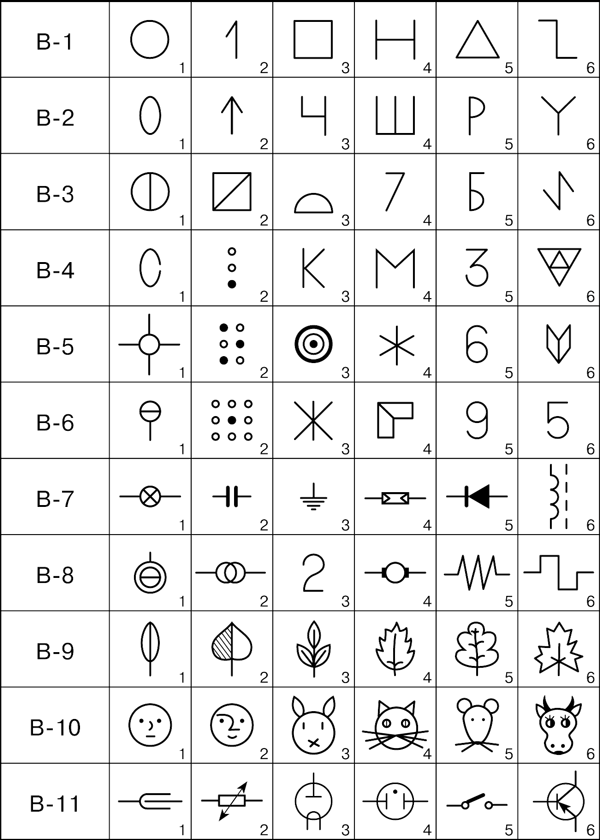 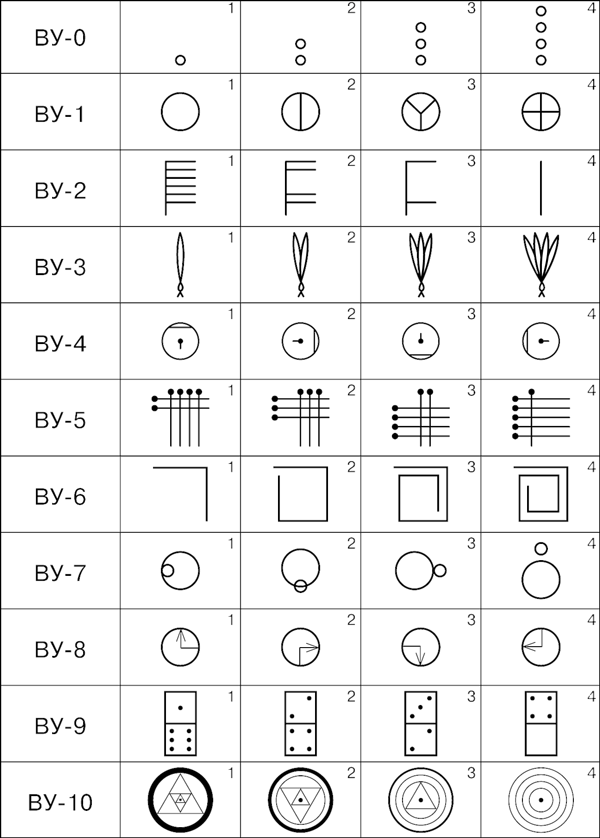 «Внимание»Возраст 3-4 года до подросткового возраста
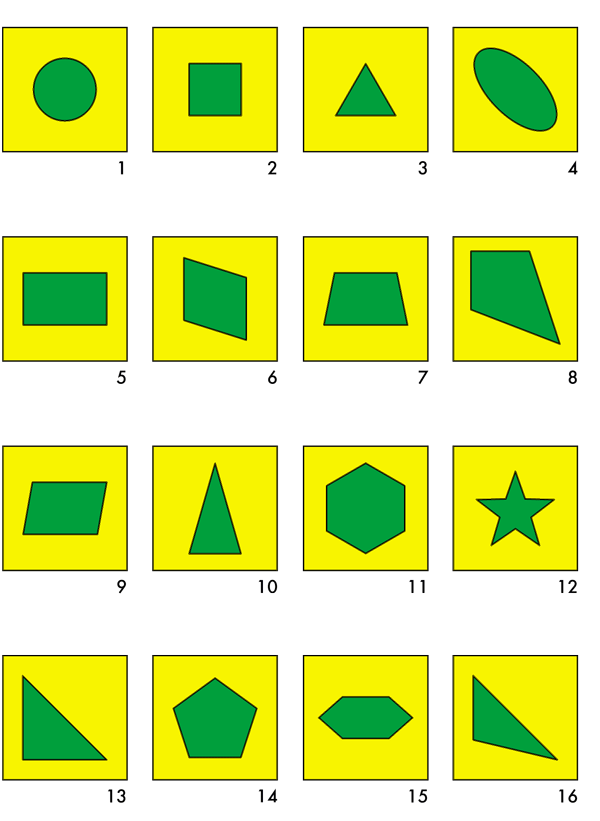 «Рамки и вкладыши Монтессори»Возраст 1,5-2 до 6 лет
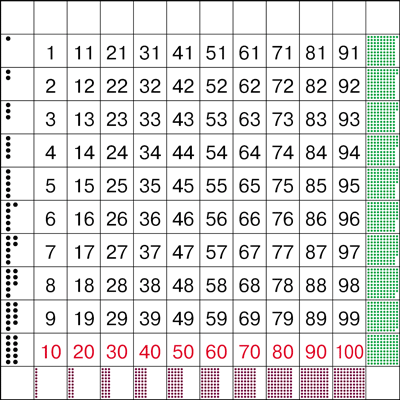 «Таблица сотни»Возраст с
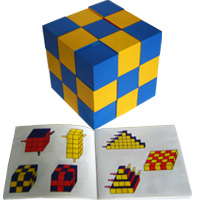 «Уникуб»Возраст 1-99 лет
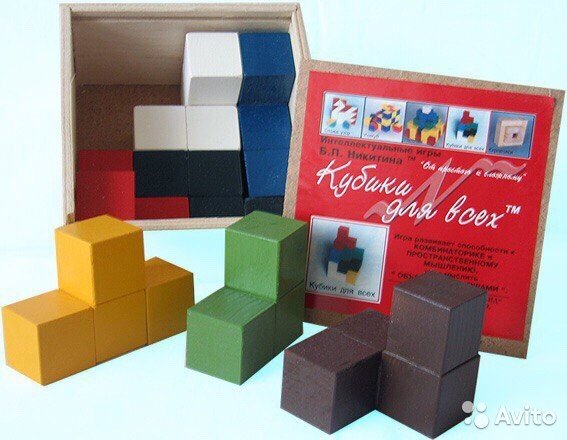 Игра «Кубики для всех»
Возраст  с 3 – 99 лет
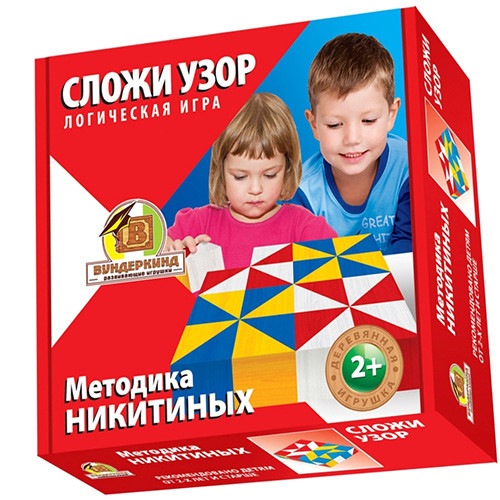 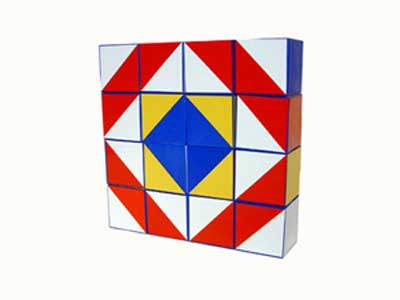 Игра «Сложи узор»Возраст с 1,5- 2 лет
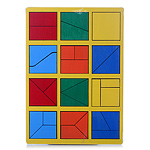 Игра «Сложи квадрат»Возраст 1,5 – 4 лет
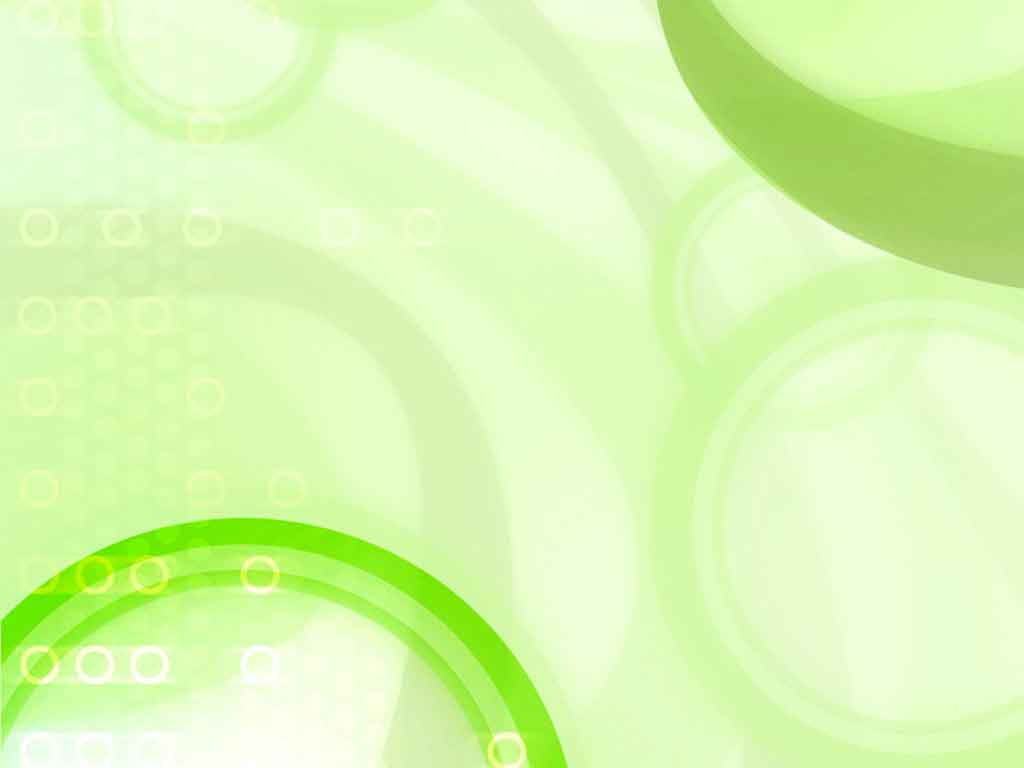 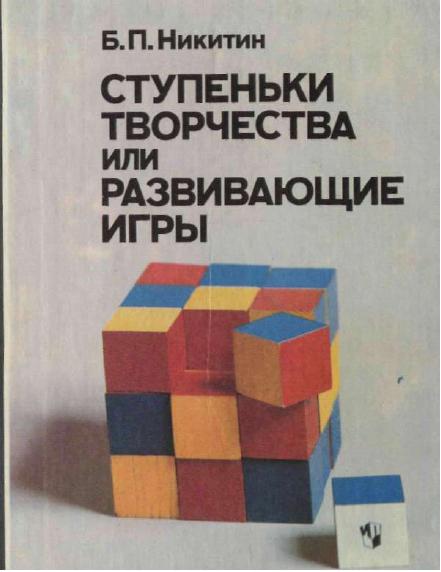 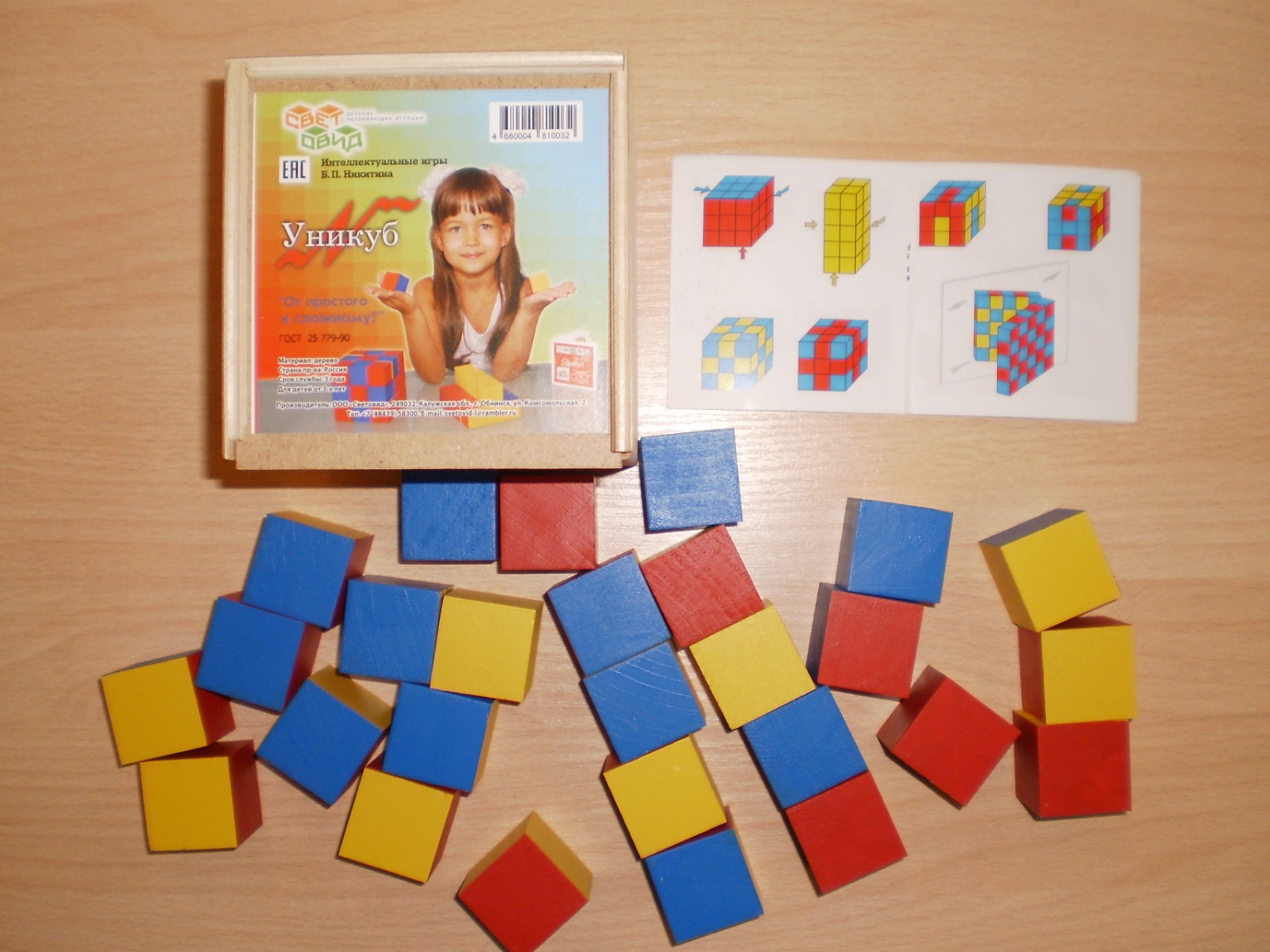 Игра «Уникуб»
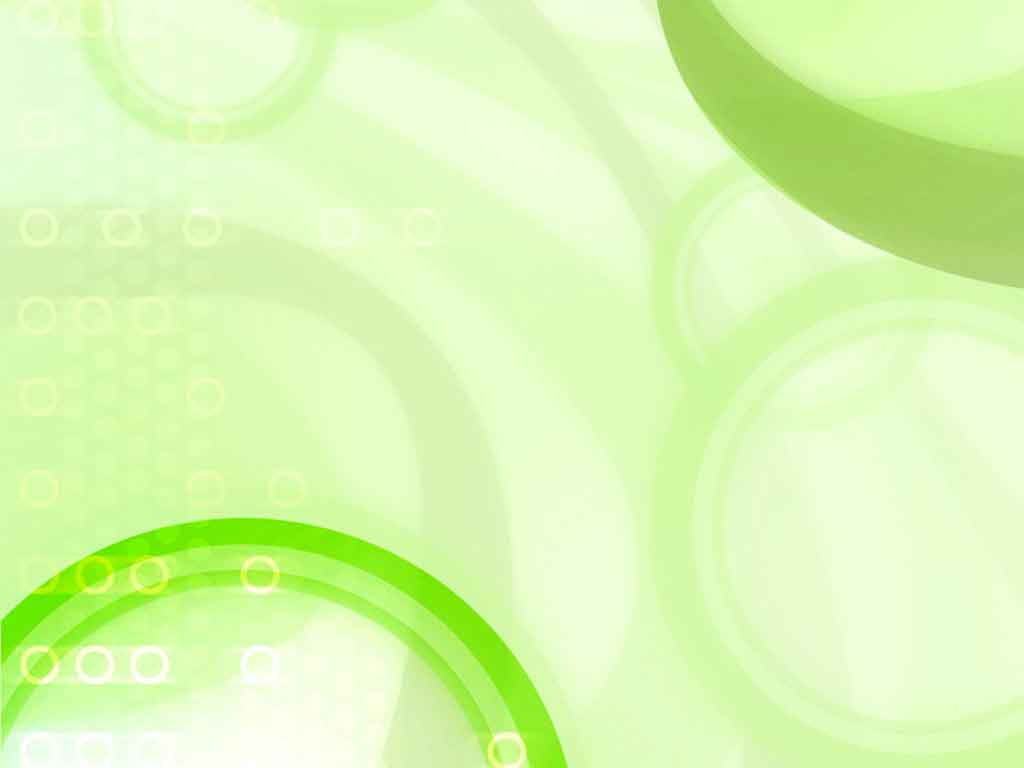 Игра «Уникуб»
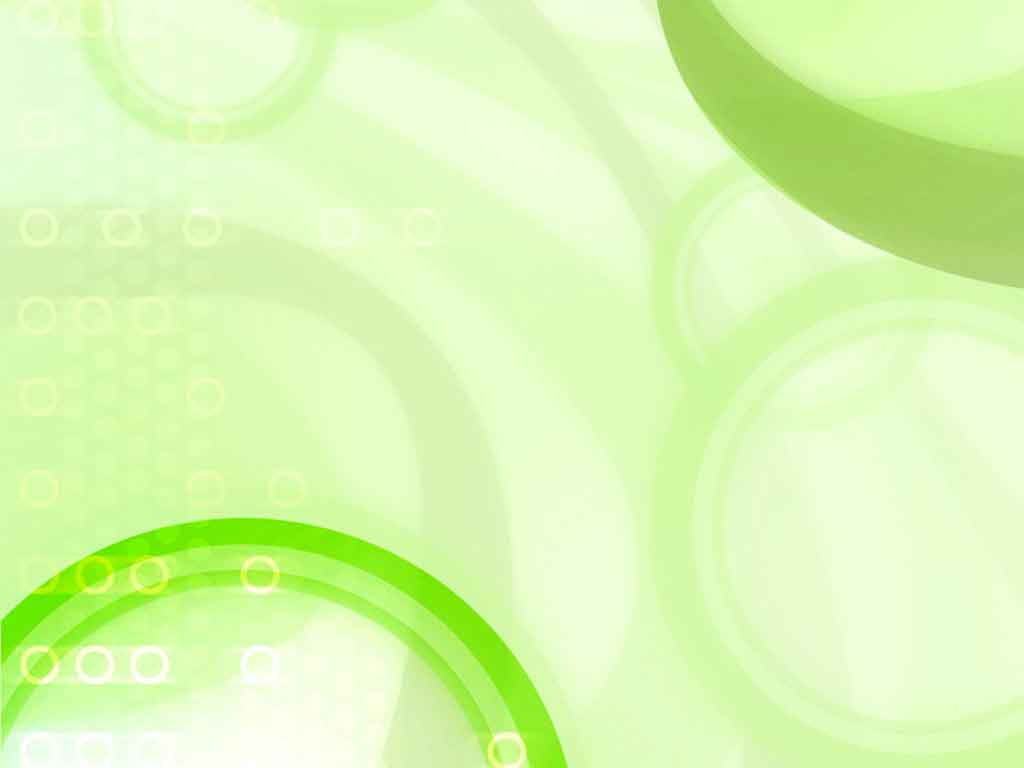 Сложите большой куб красного цвета 
(все 6 граней красного цвета)
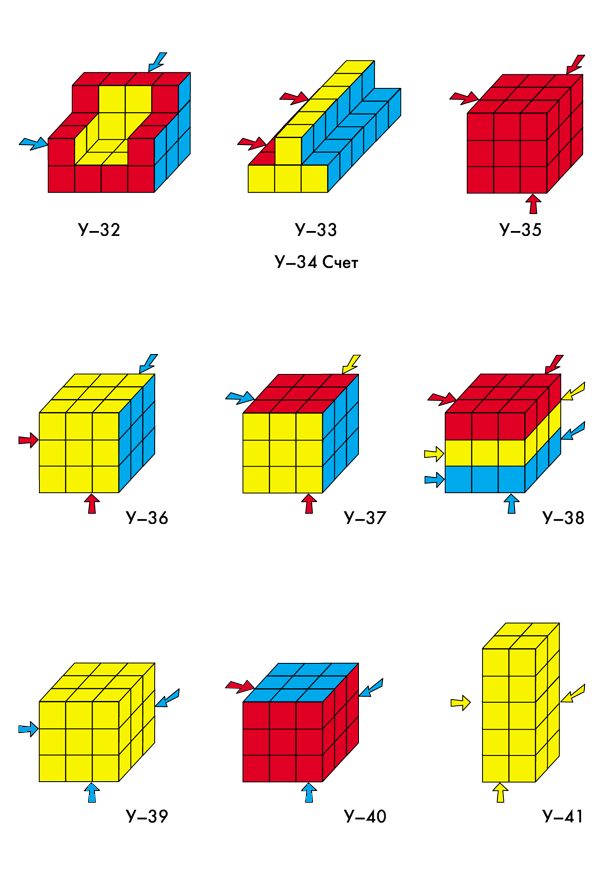 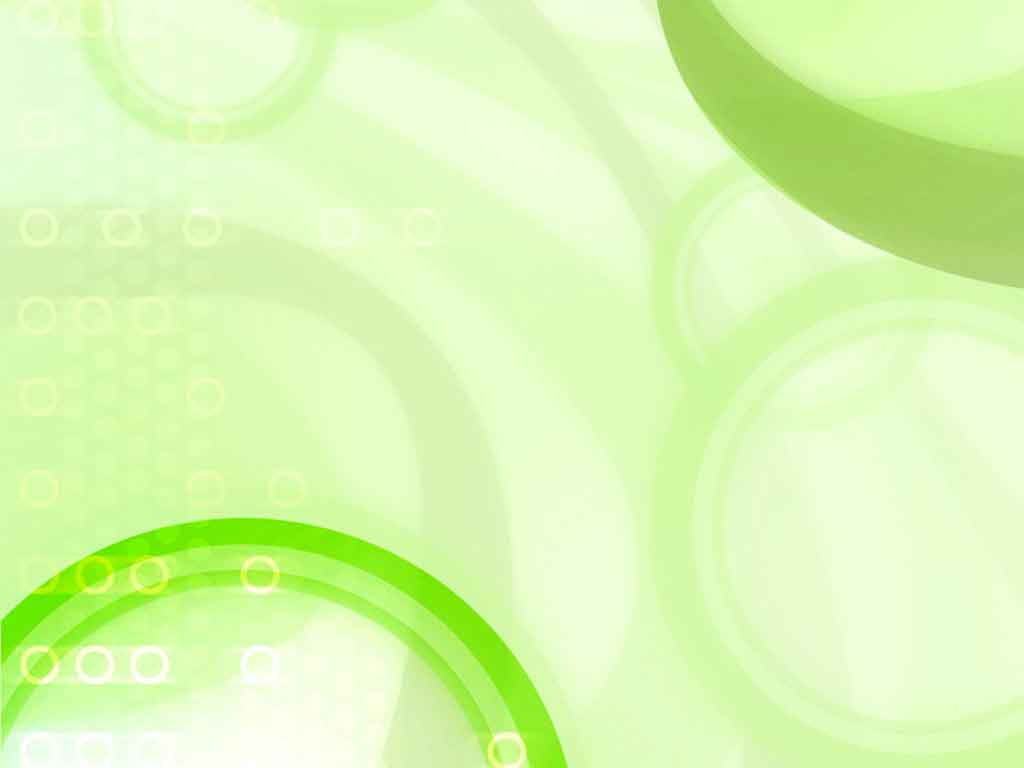 Сложите квадратную площадку из 9 кубиков. Это игровая площадка для дошкольников. Все 4 боковые грани желтые.
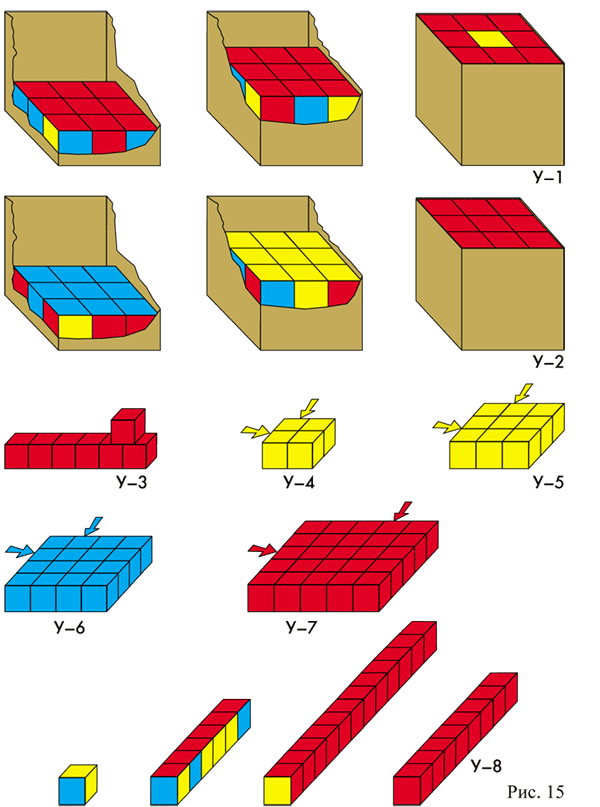 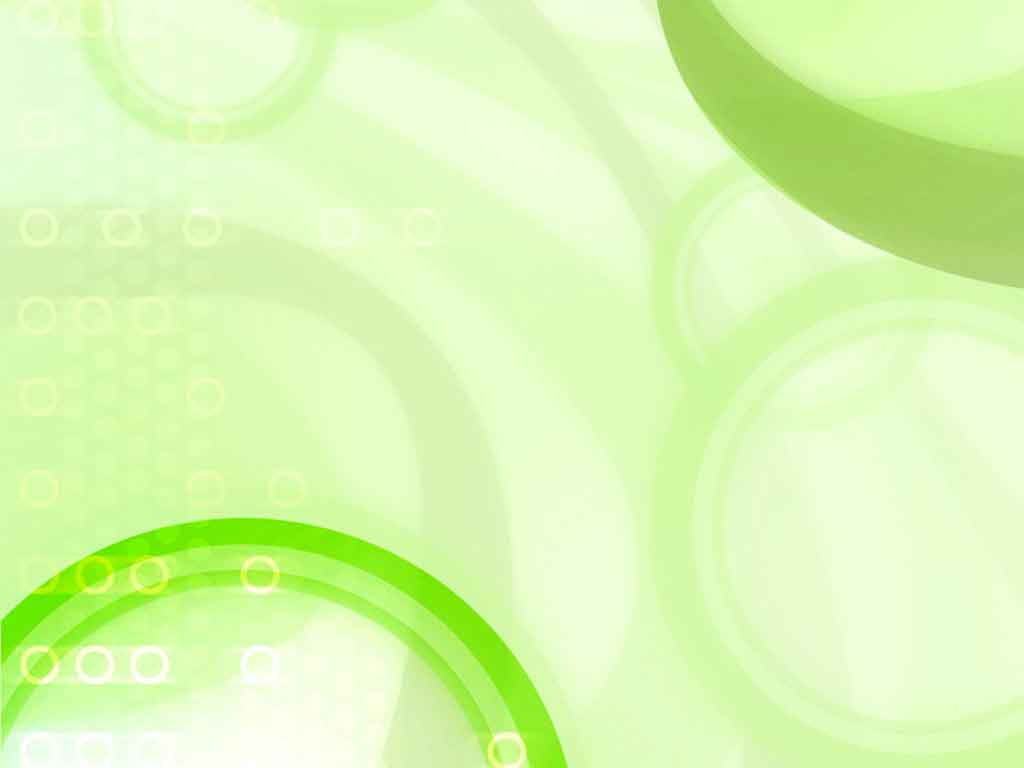 Сложите красный пятиэтажный дом с окошками, с синими крышами на всех этажах и красными полами во всех комнатах. Задняя стена дома и стены комнат могут быть любого цвета.
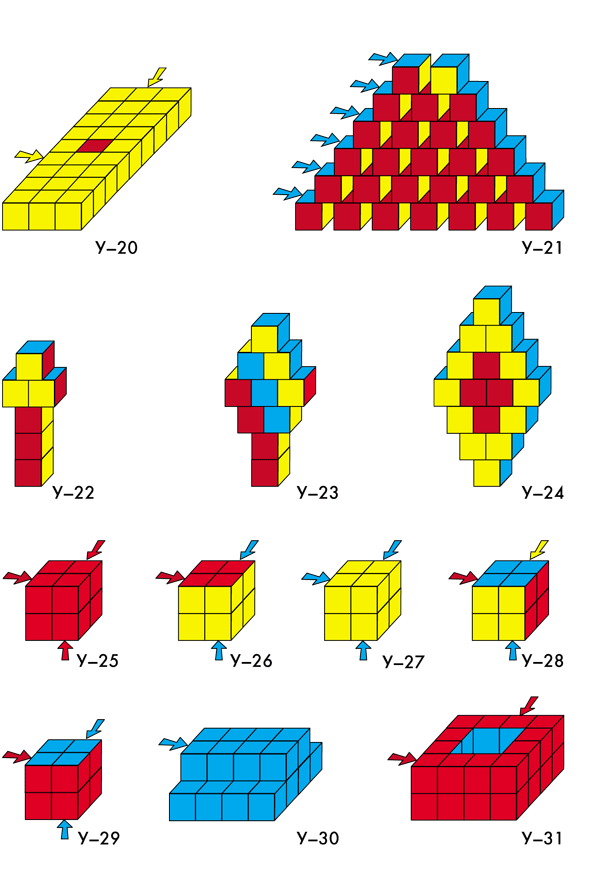 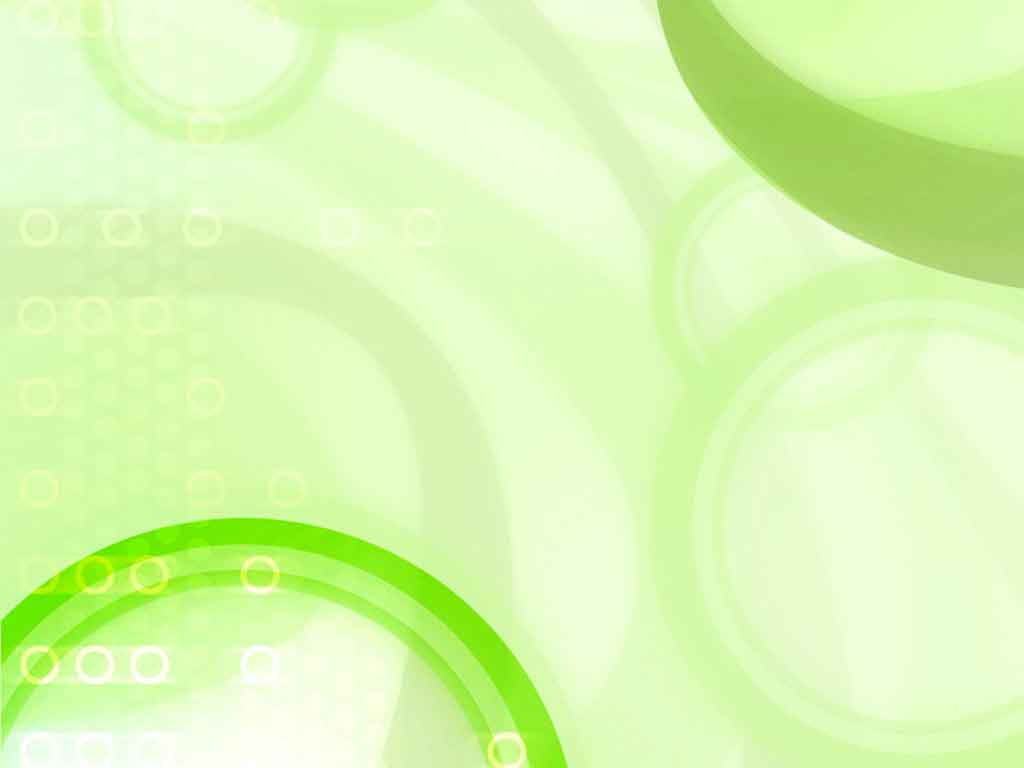 Сложите красный колодец. Снаружи он со всех сторон красный, а внутри синий (“вода”). К сожалению, для внутренней окраски недостает одной синей грани, и в колодце виден “песок” (одна желтая грань).
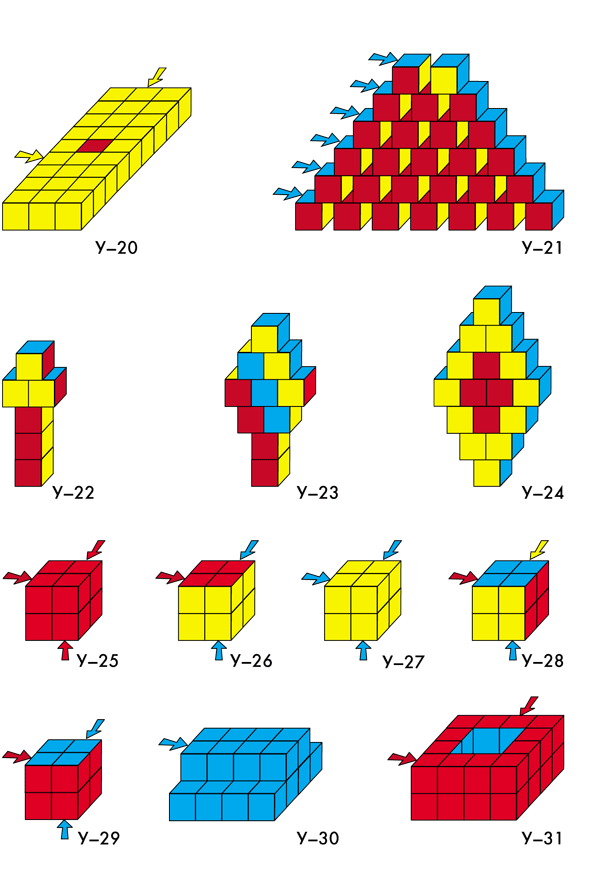 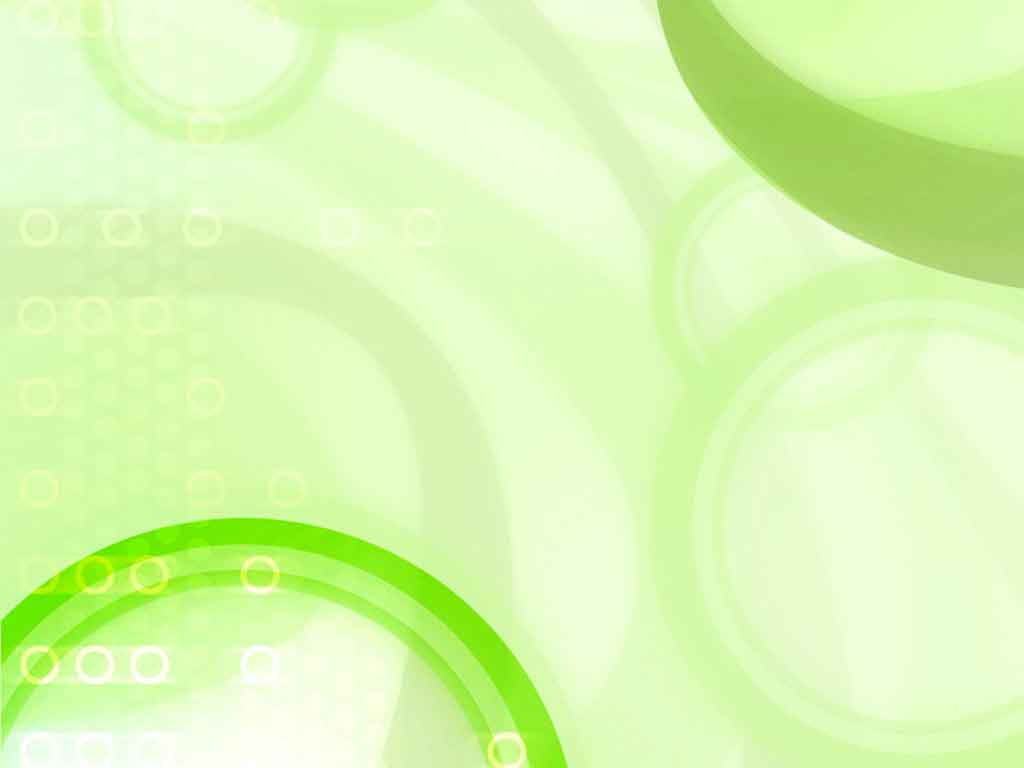 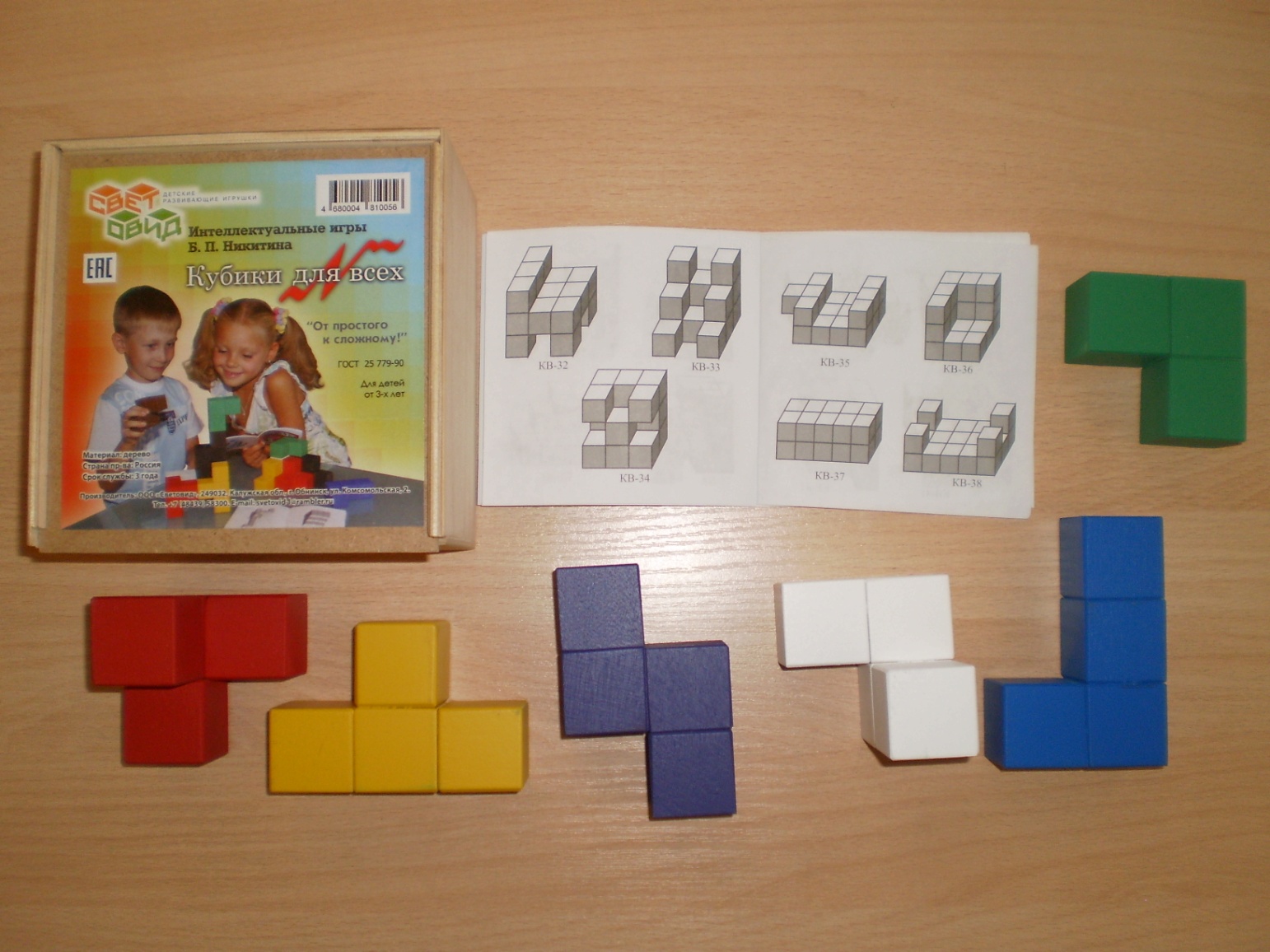 Игра «Кубики для всех»
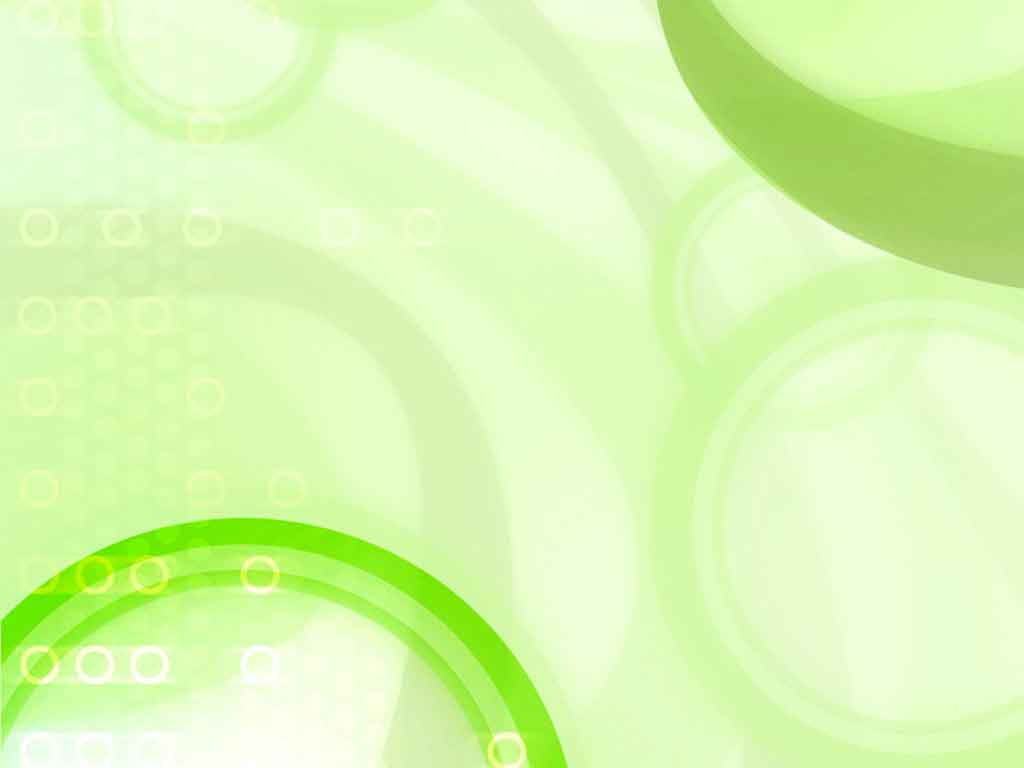 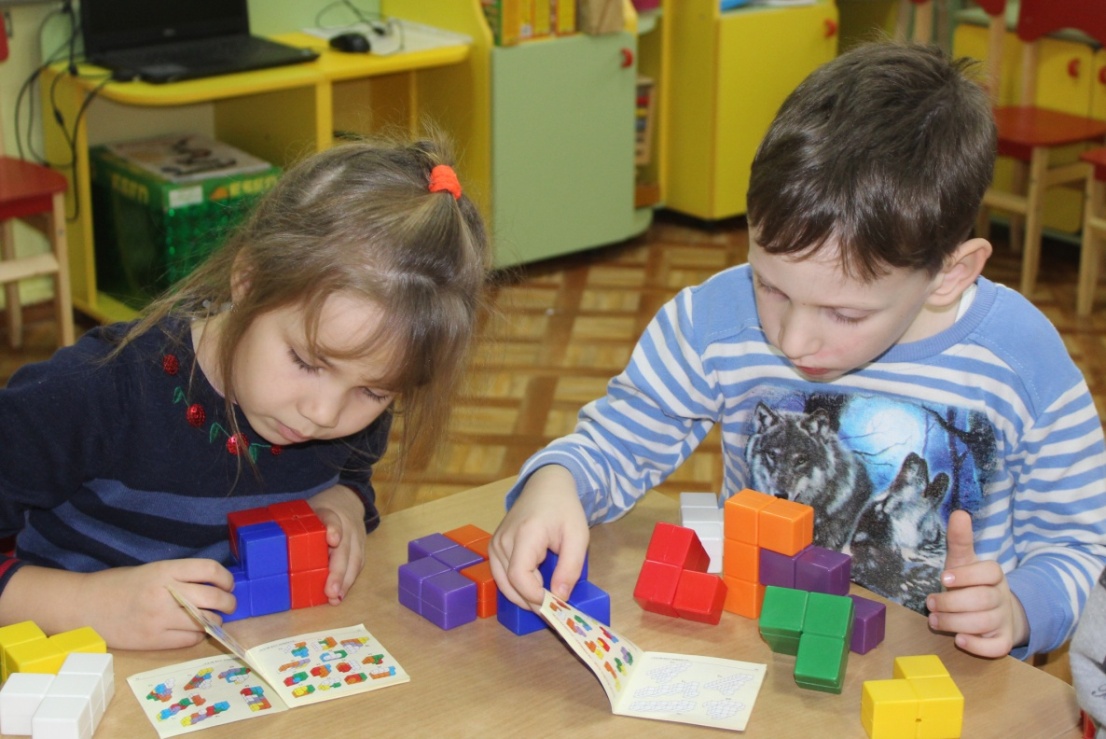 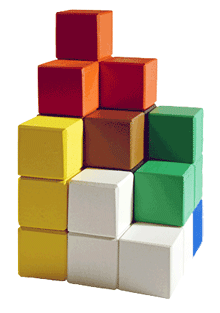 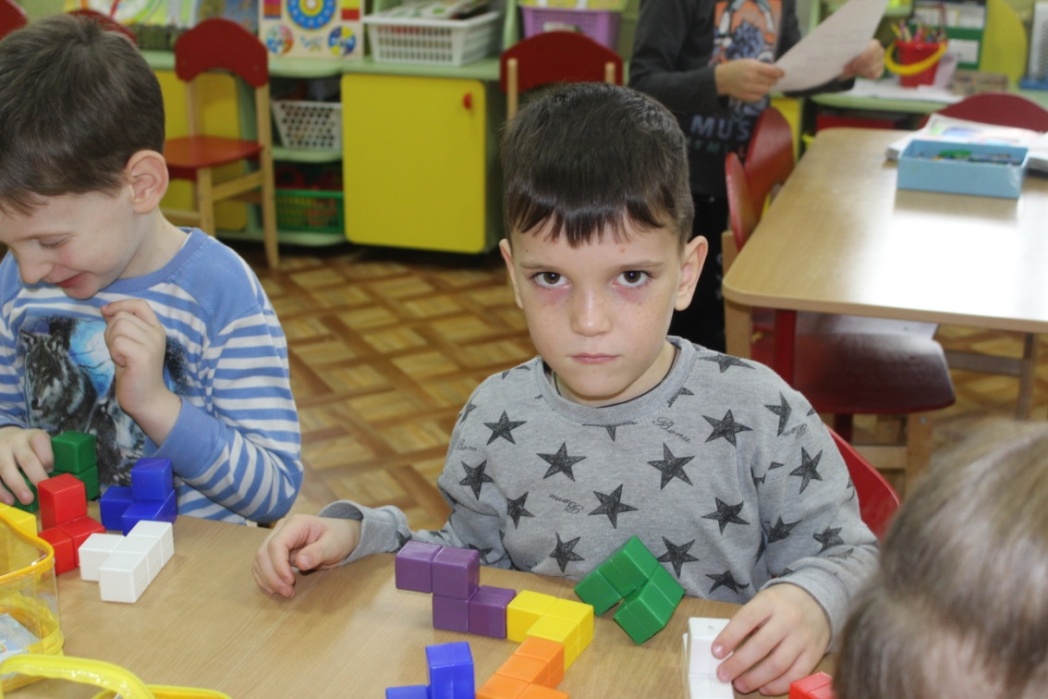 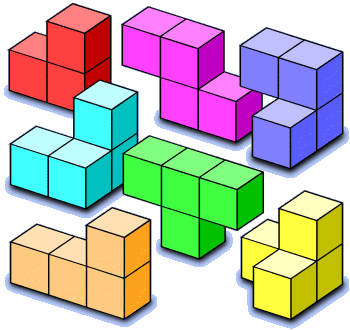 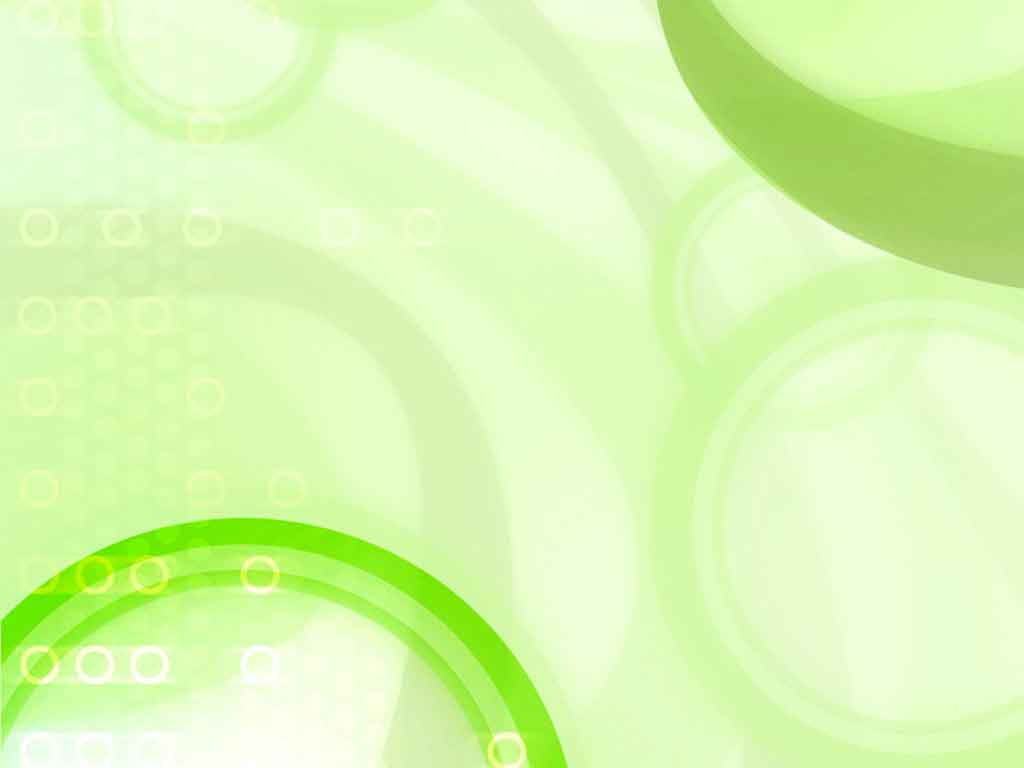 Перед вами рисунок-задание, постройте из фигурок точно такую же модель, как нарисована.
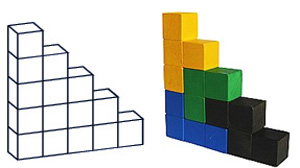 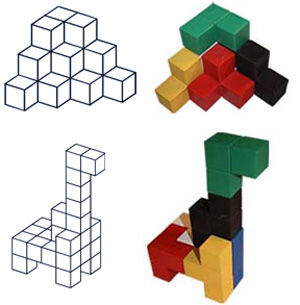 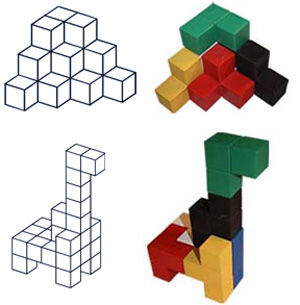 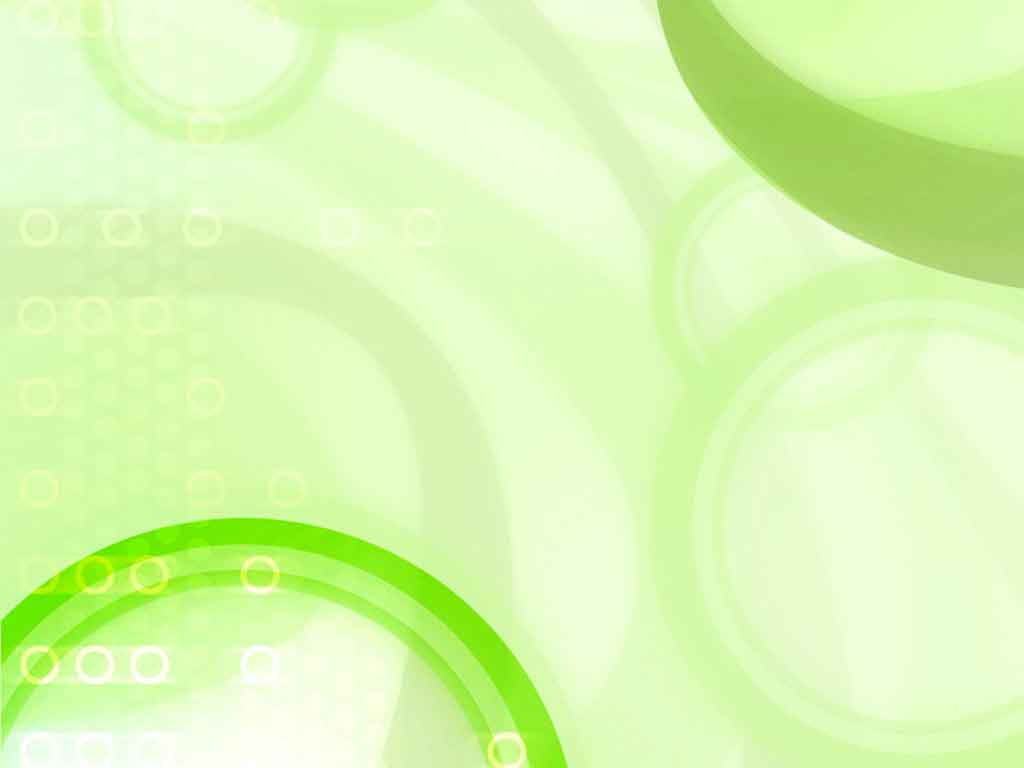 Перед вами рисунок-задание, постройте из фигурок точно такую же модель, как нарисована.
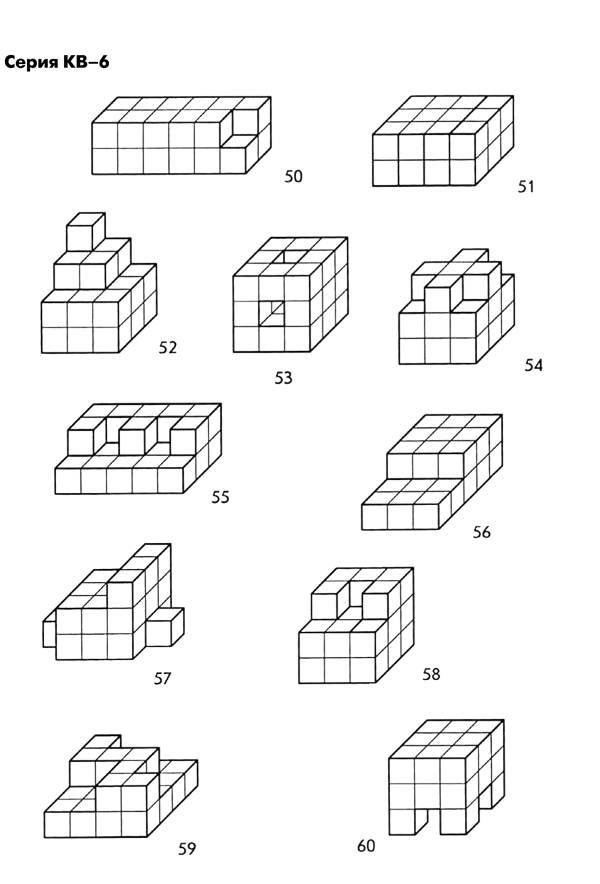 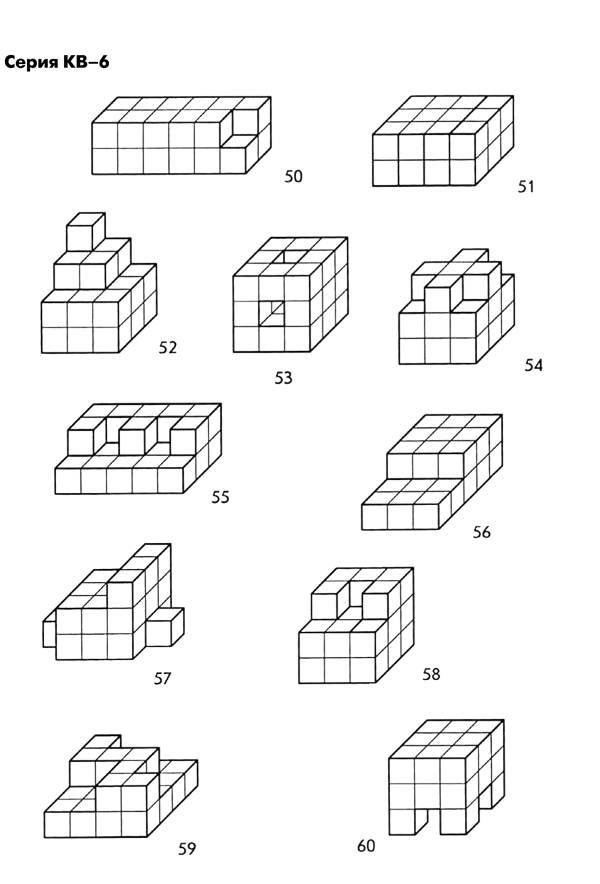 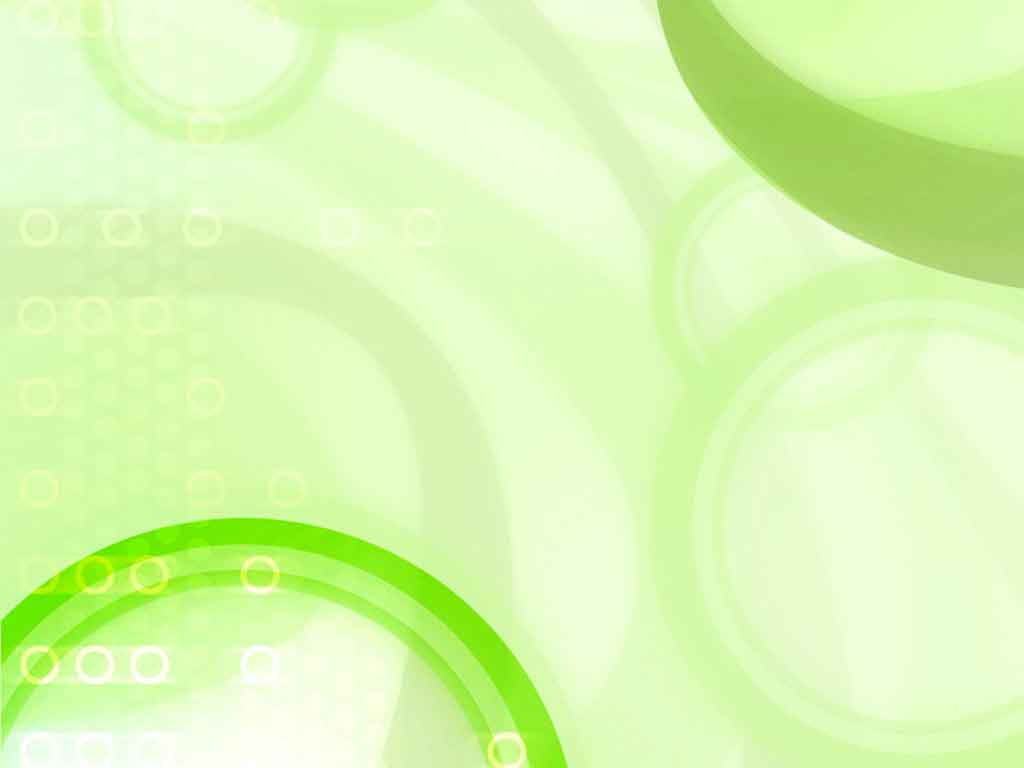 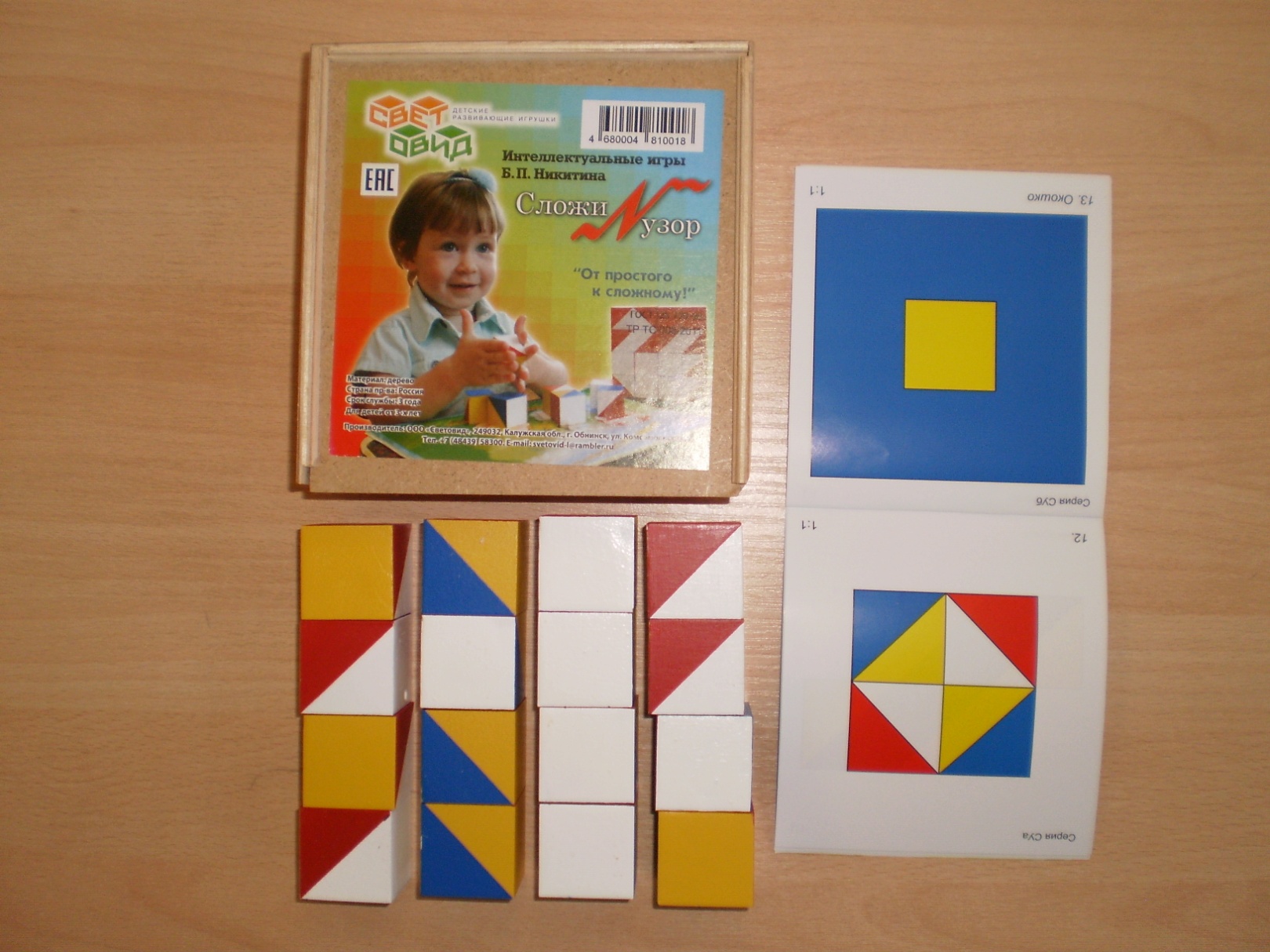 Игра «Сложи узор»
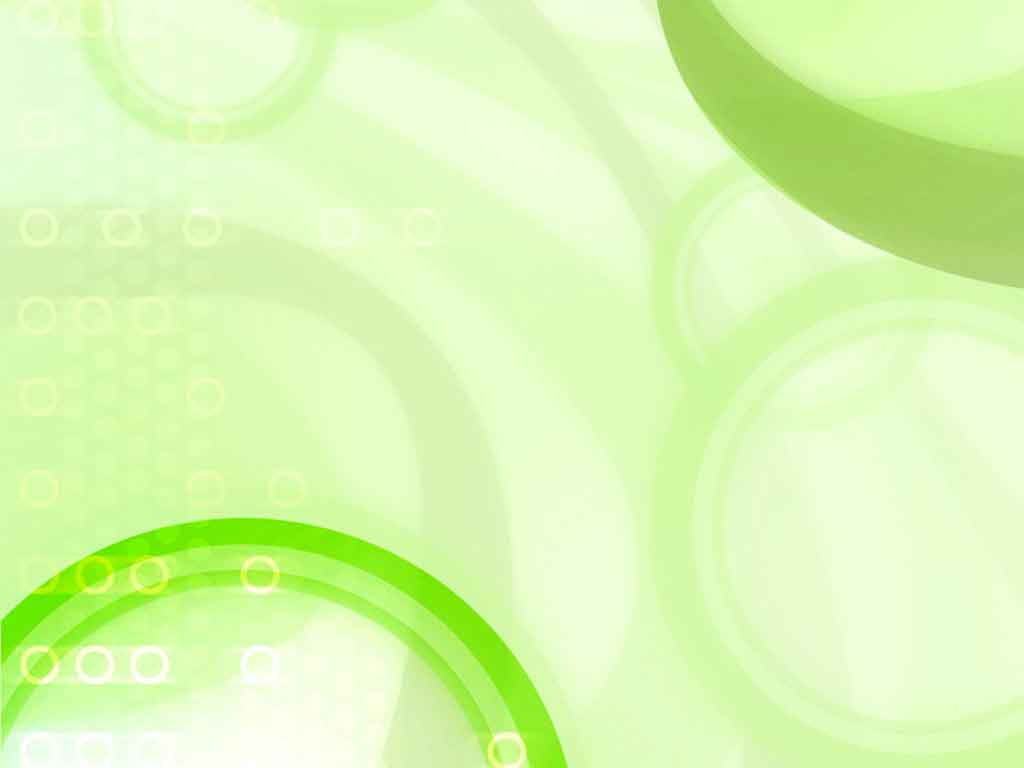 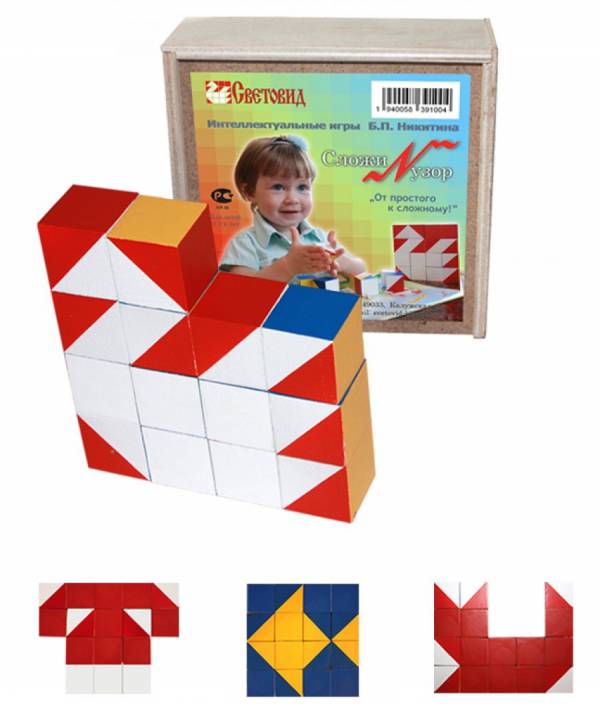 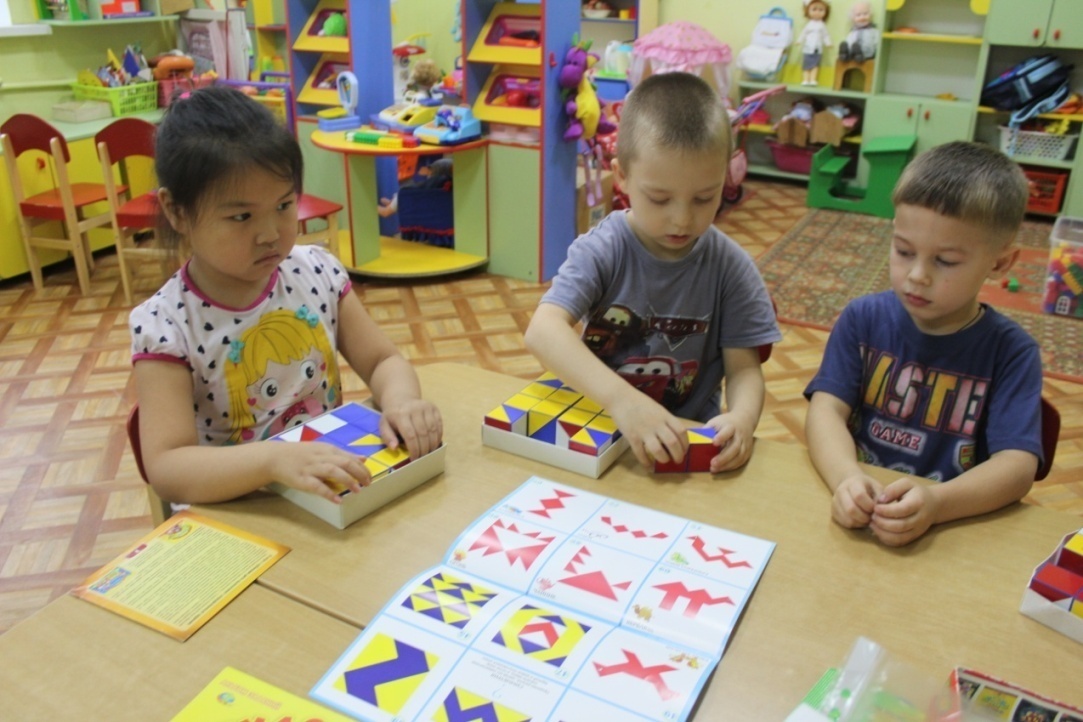 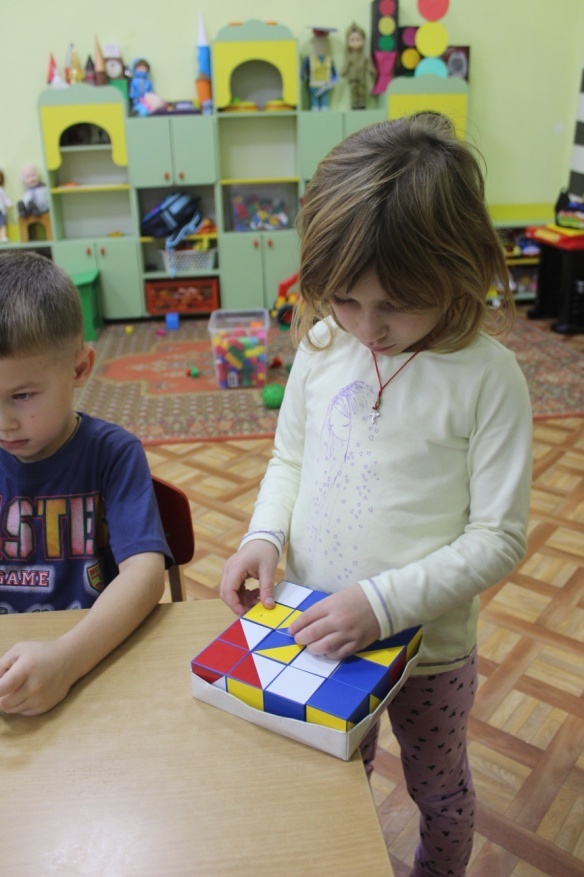 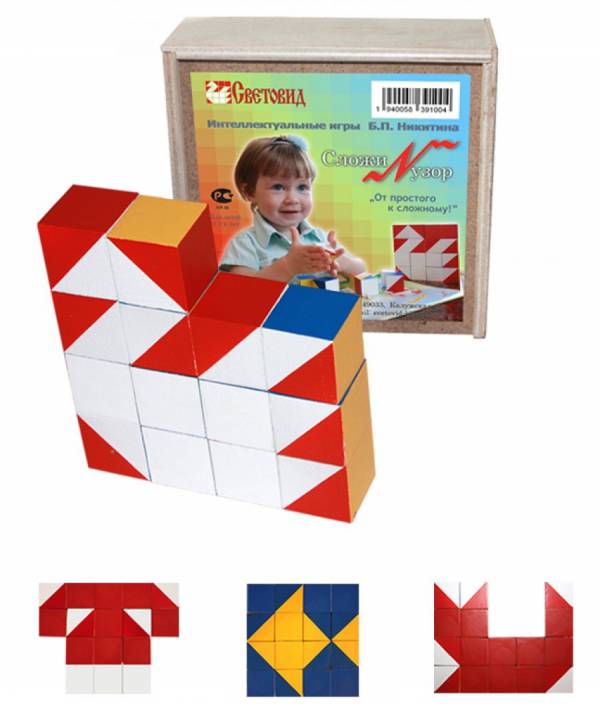 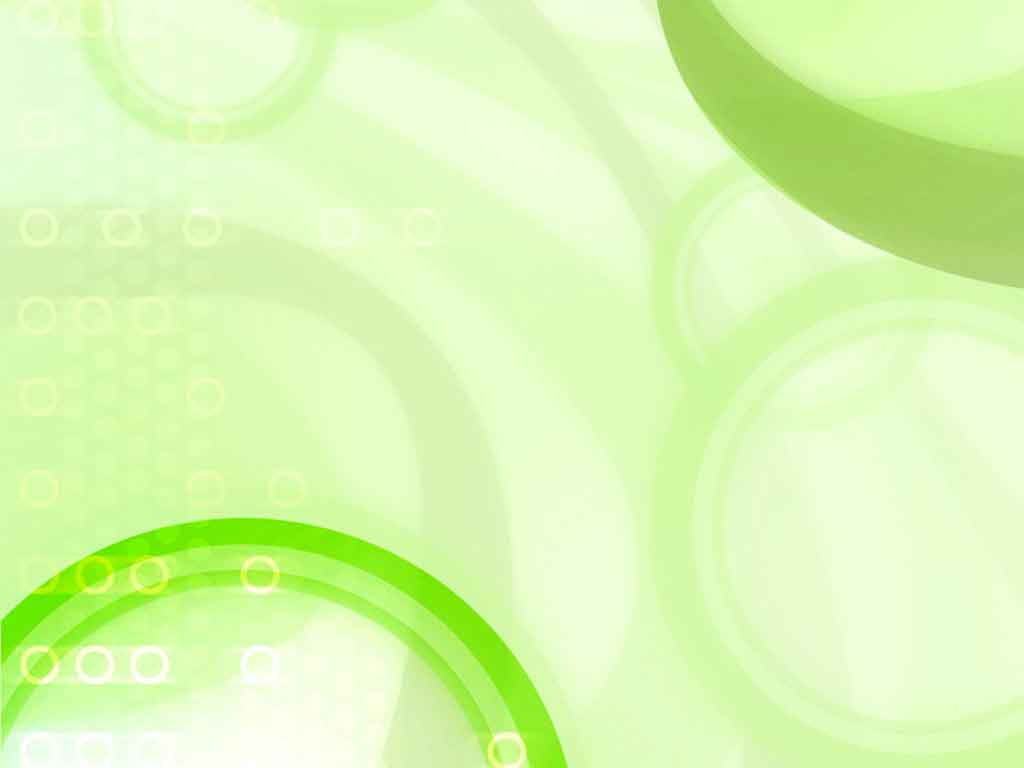 Перед вами рисунок-задание, 
сложите из кубиков такой же узор.
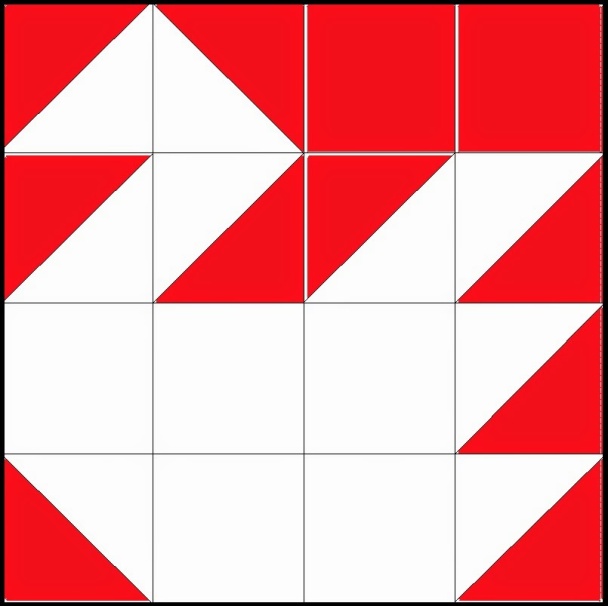 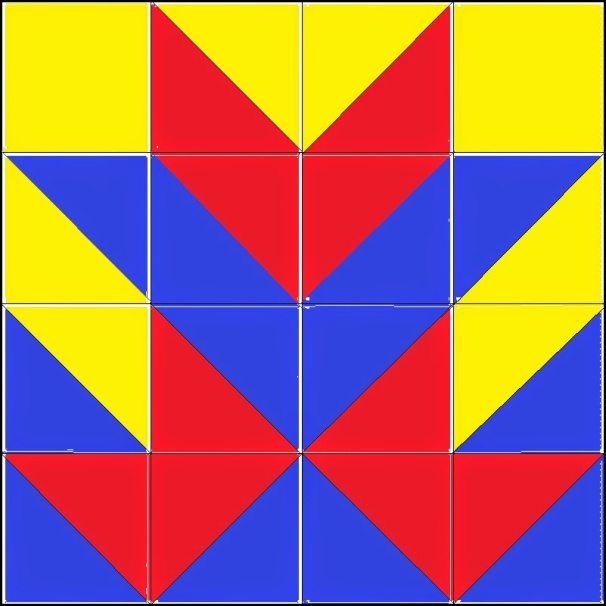 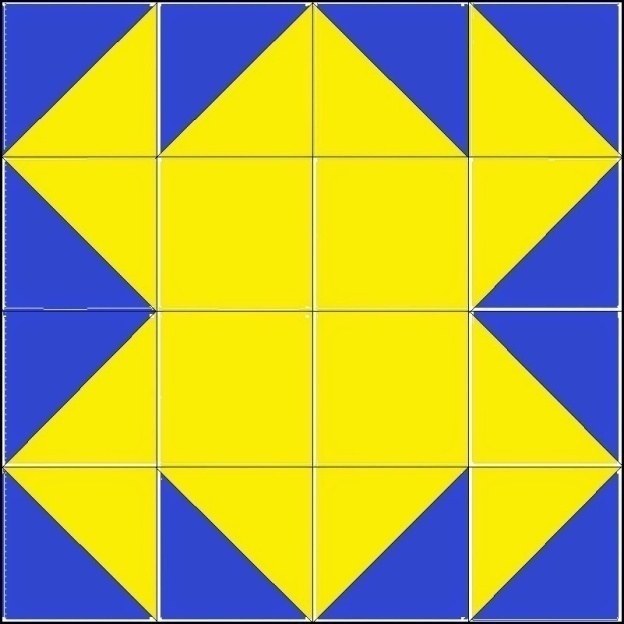 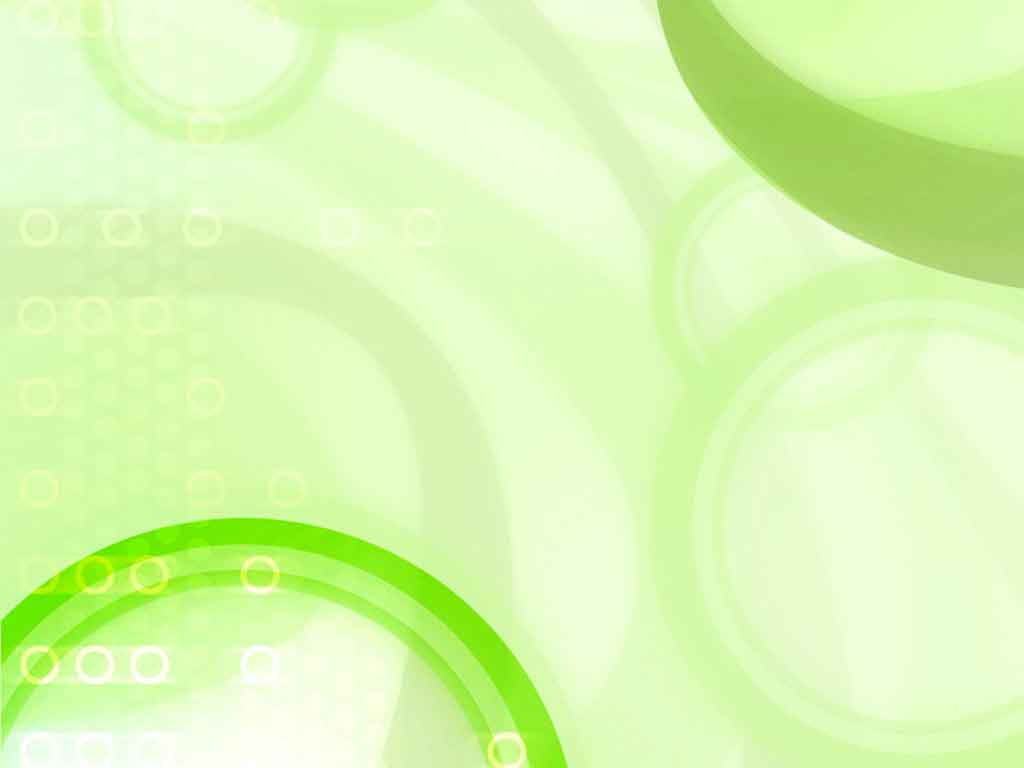 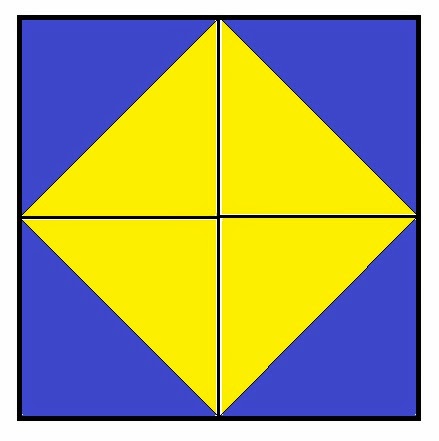 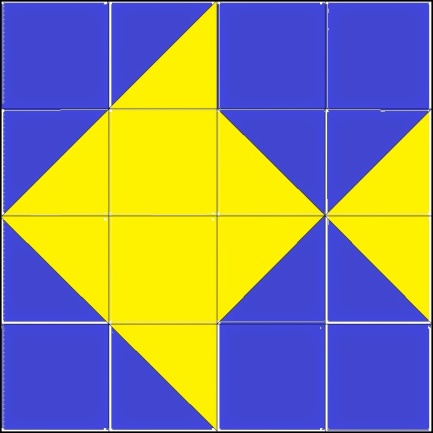 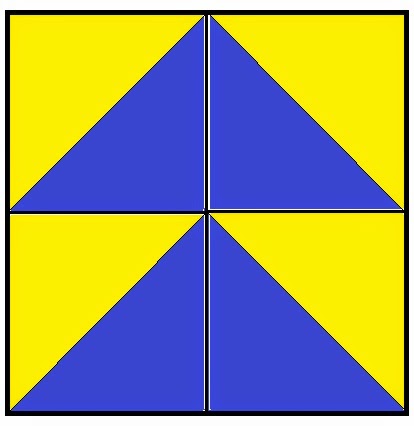 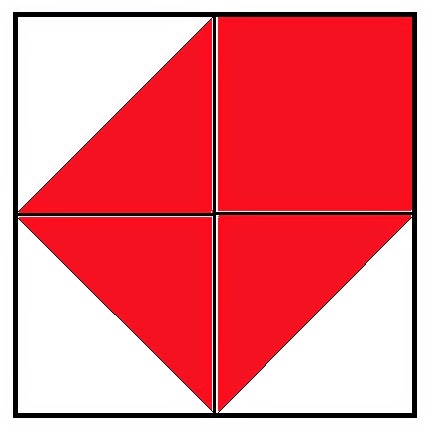 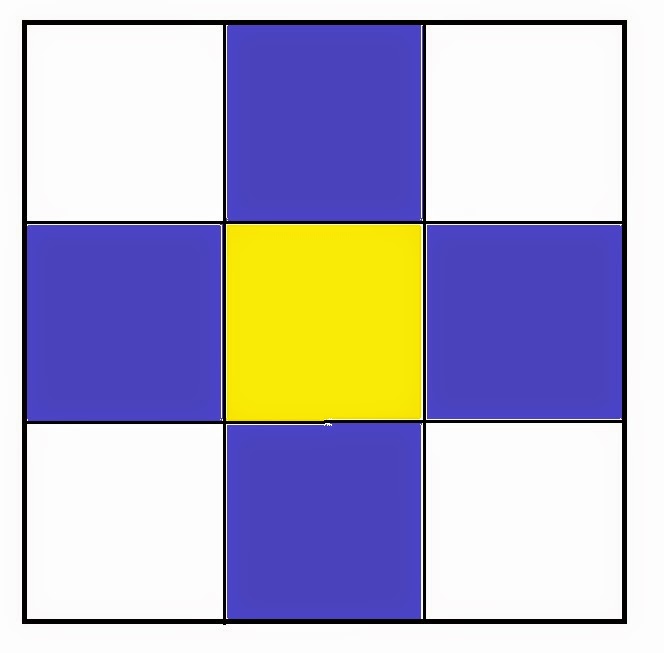 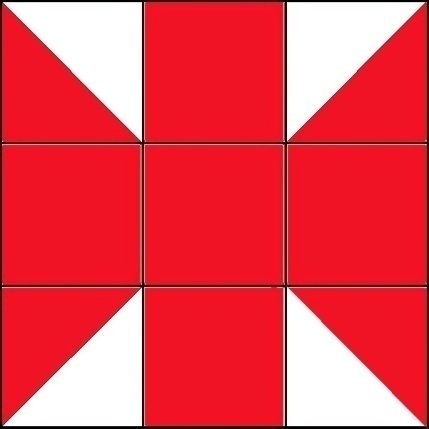 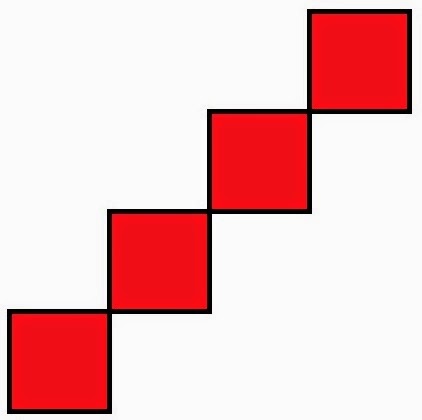 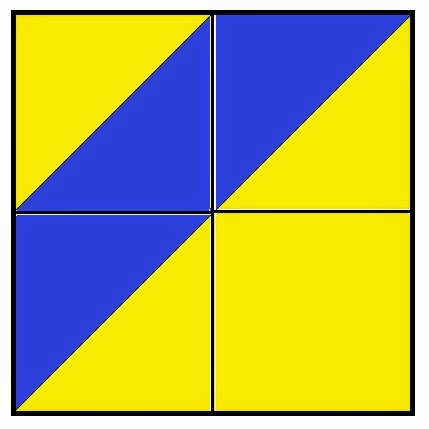 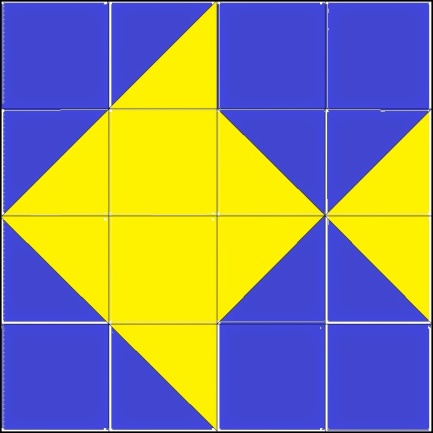 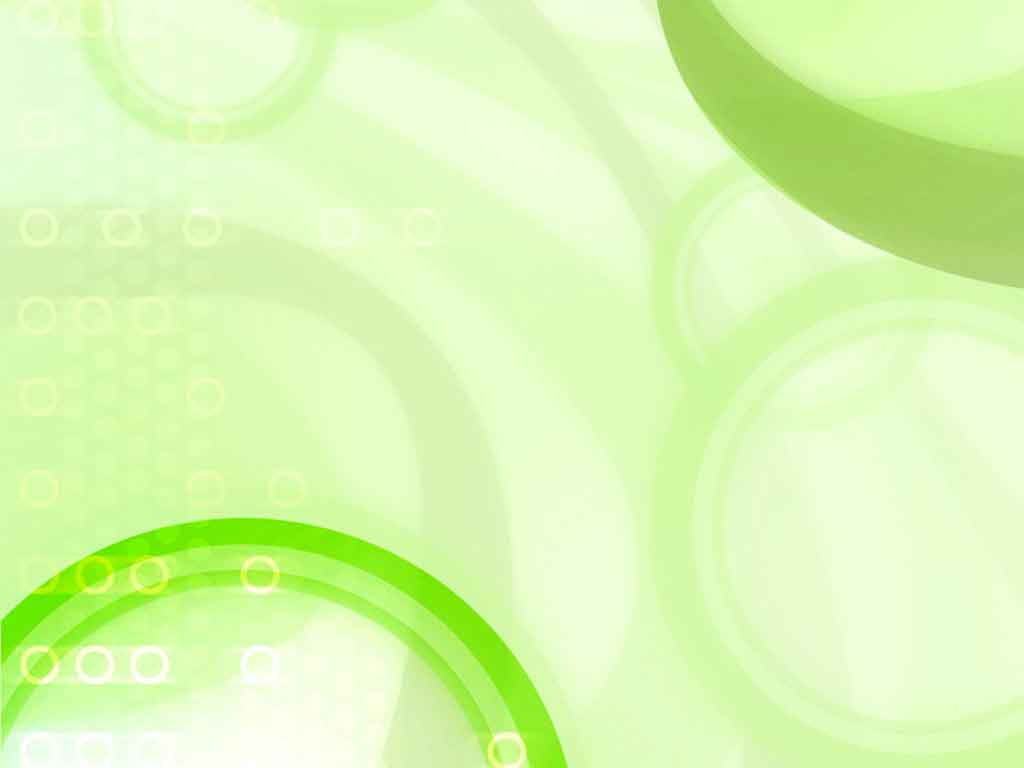 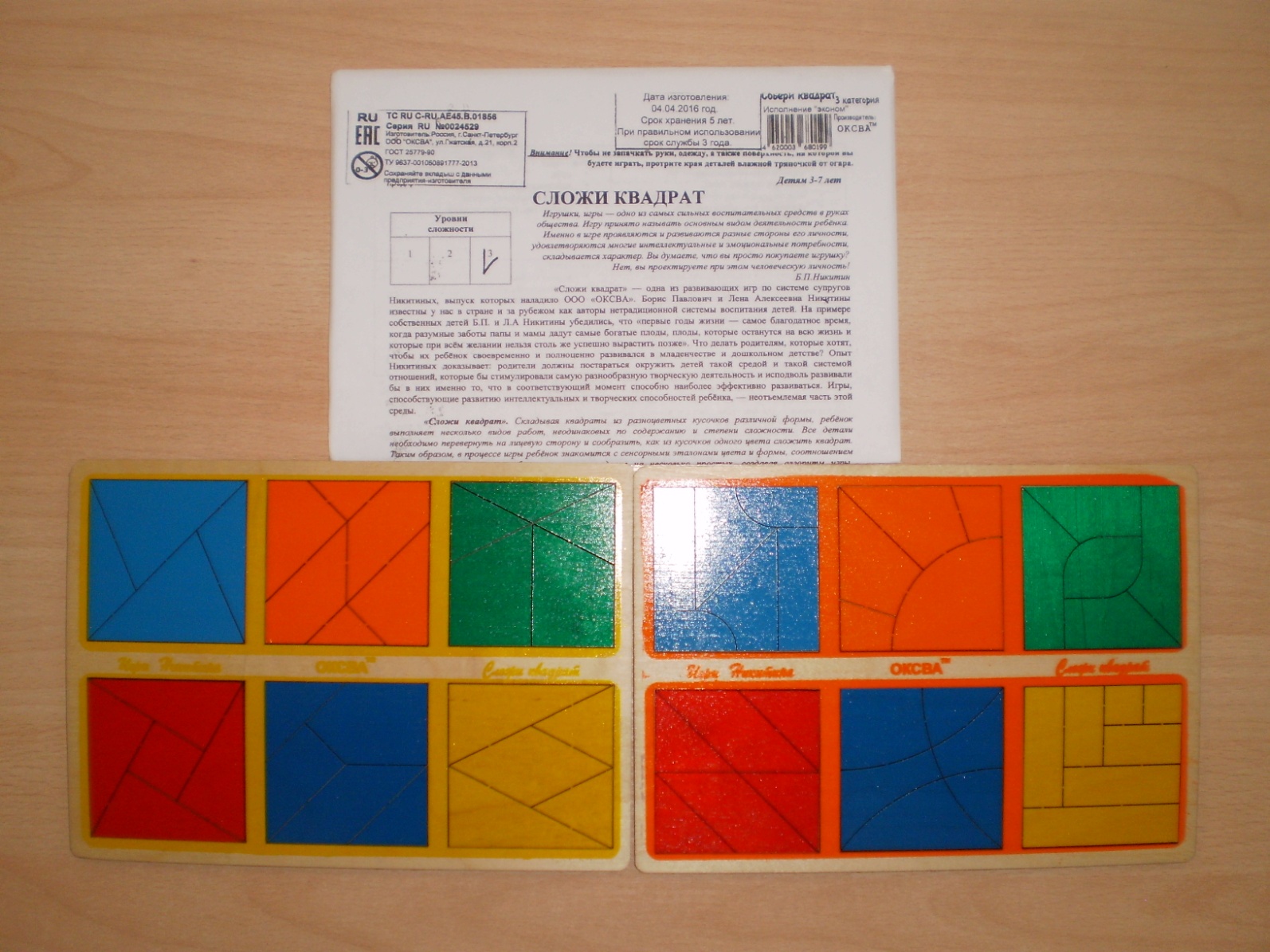 Игра «Сложи квадрат»
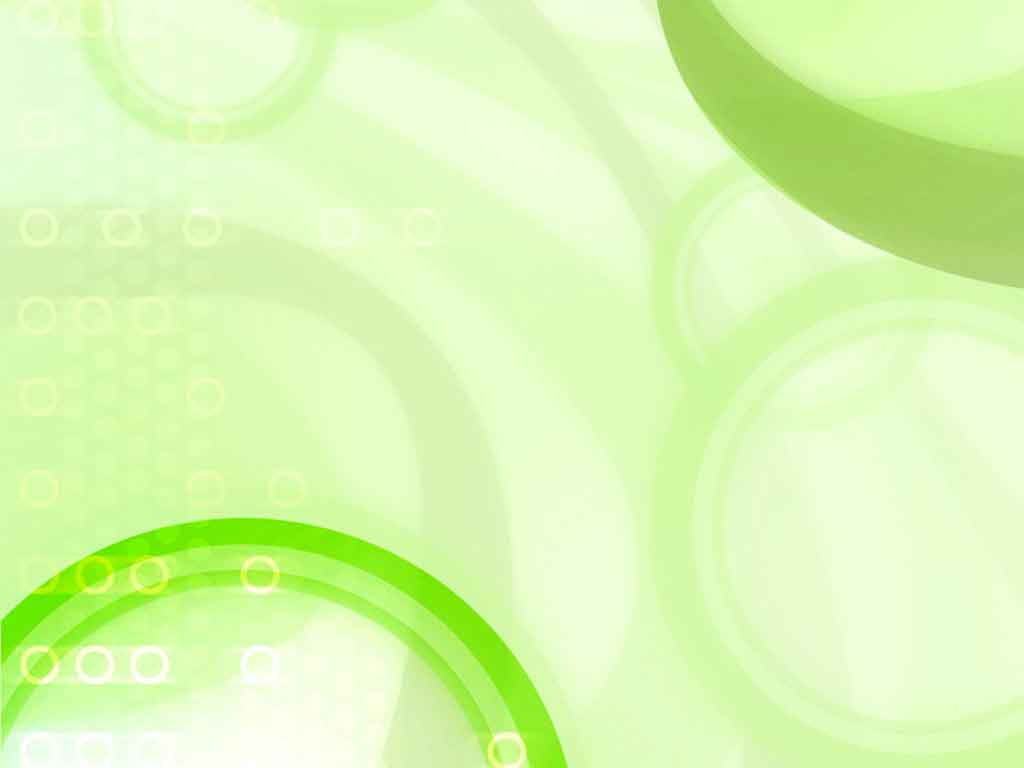 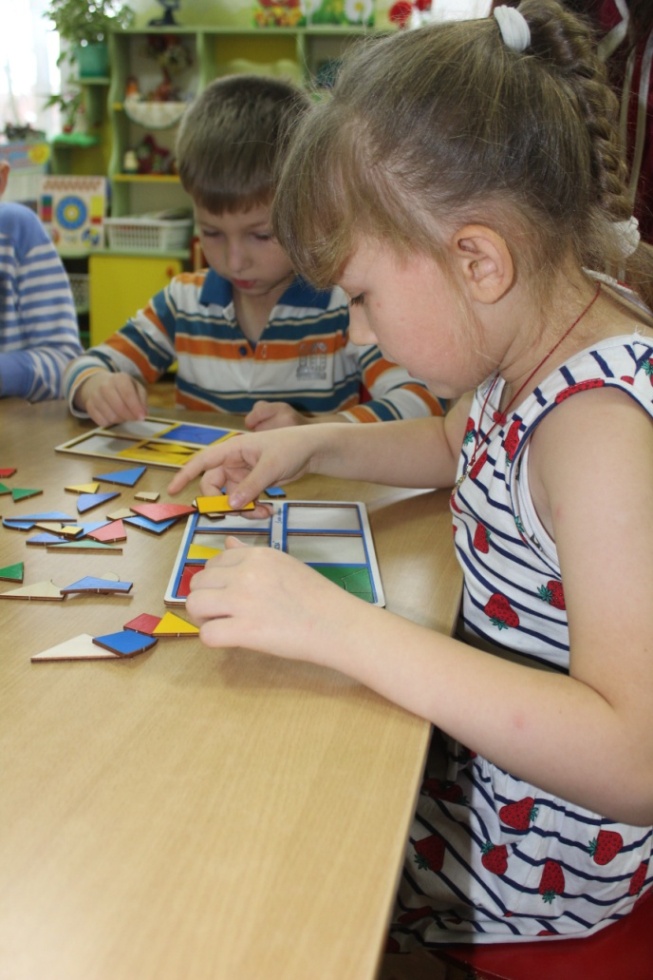 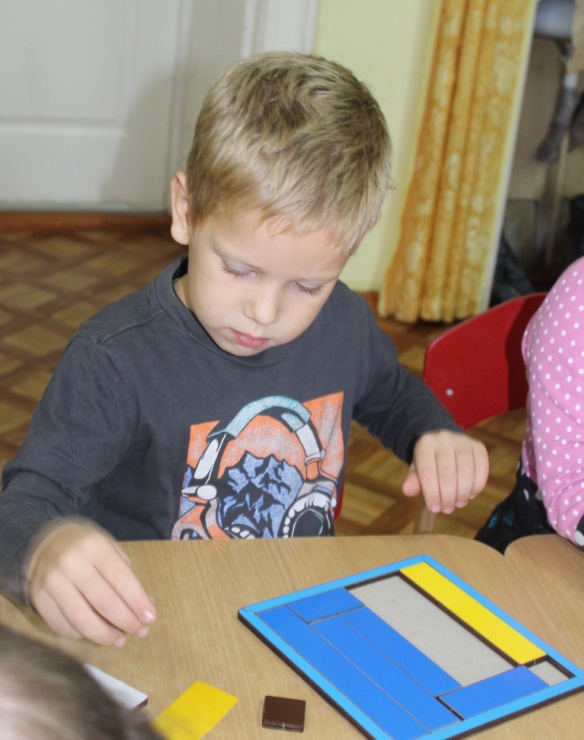 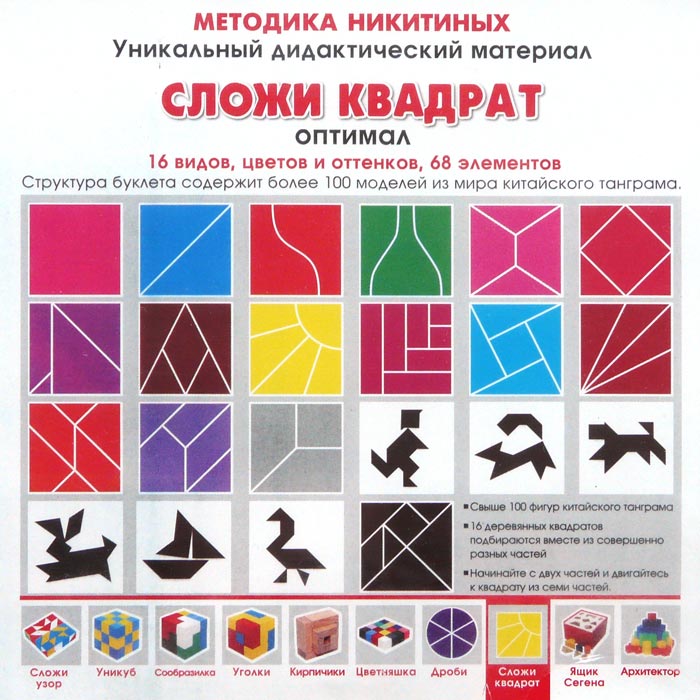 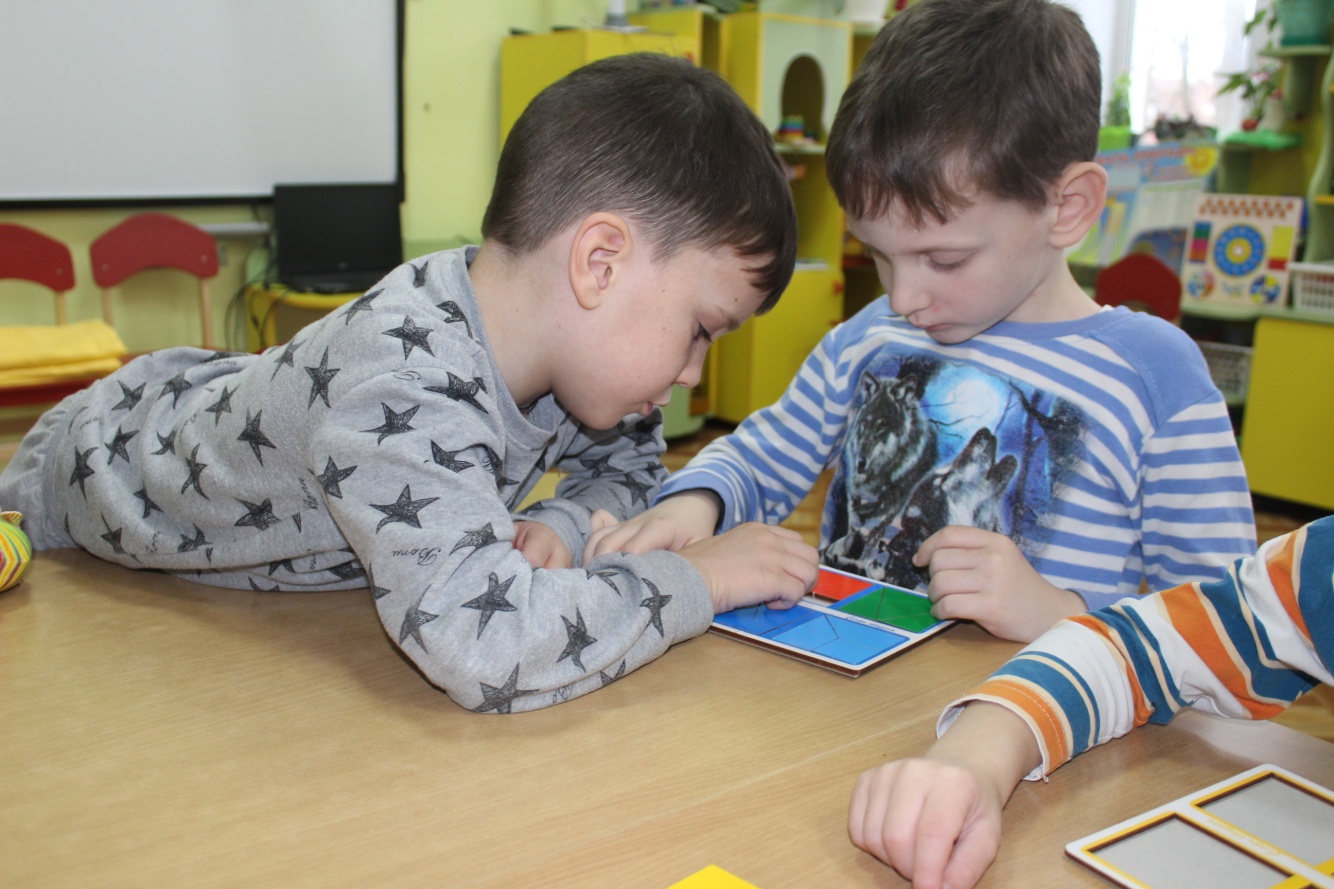 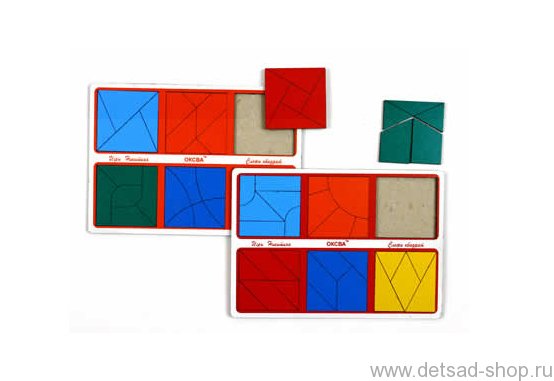 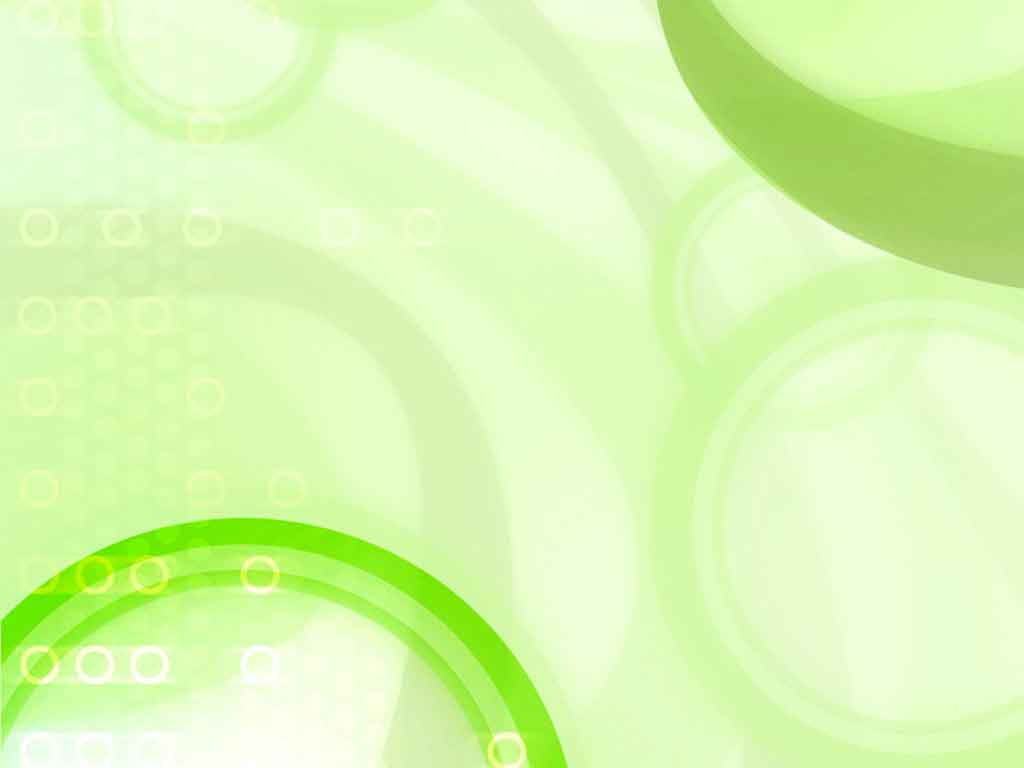 Рефлексия 
«Чемодан, мясорубка, корзина»

Чемодан – всё пригодится в дальнейшем.
Мясорубка – информацию переработаю.
Корзина – всё выброшу.
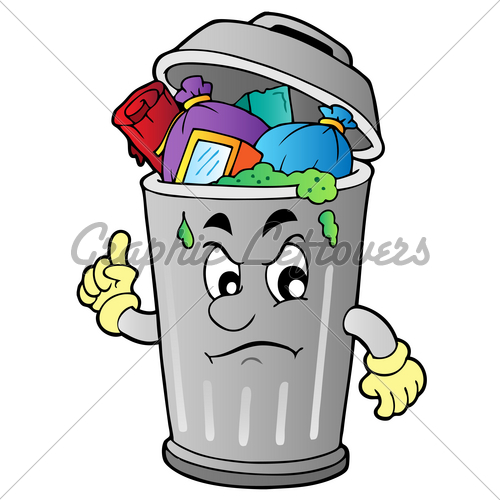 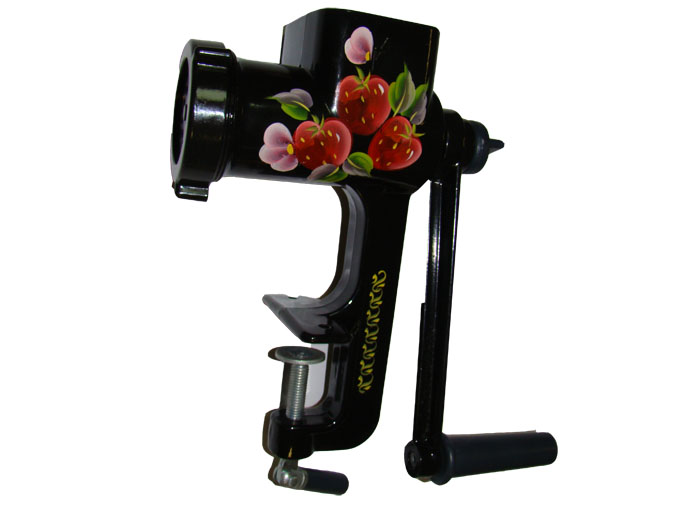 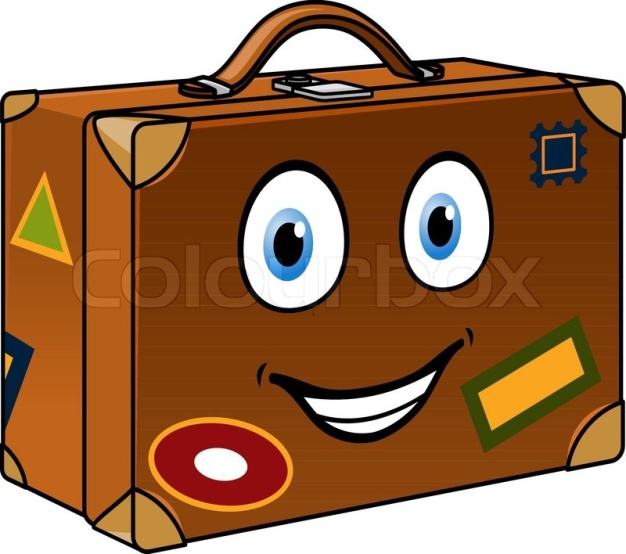 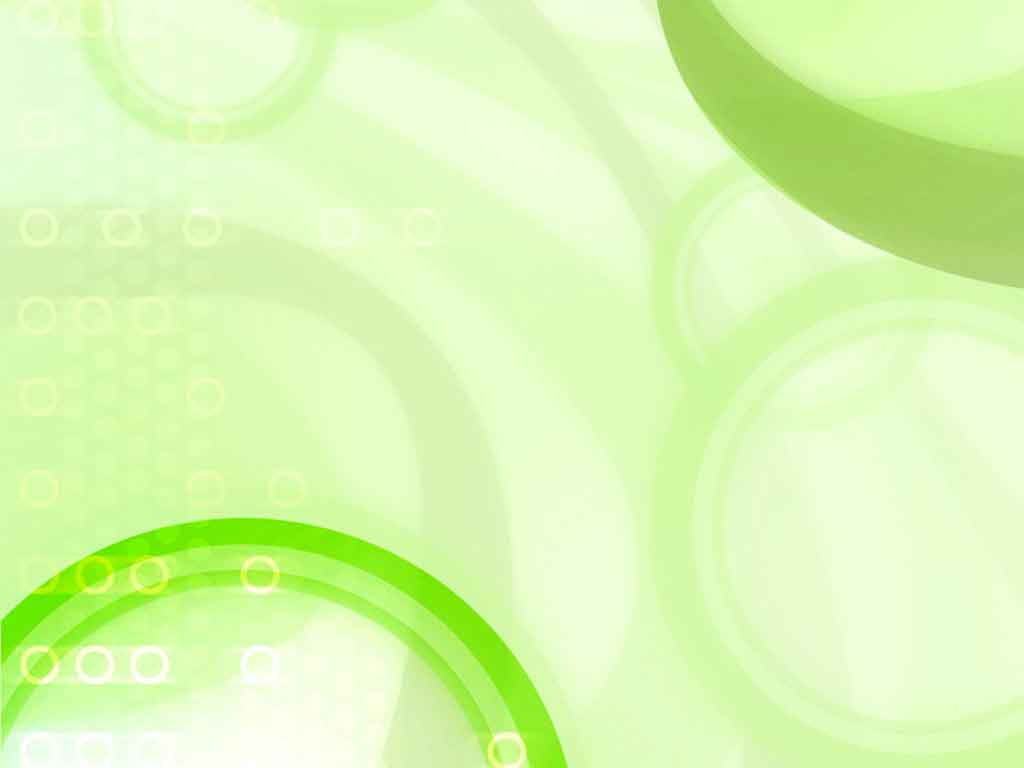 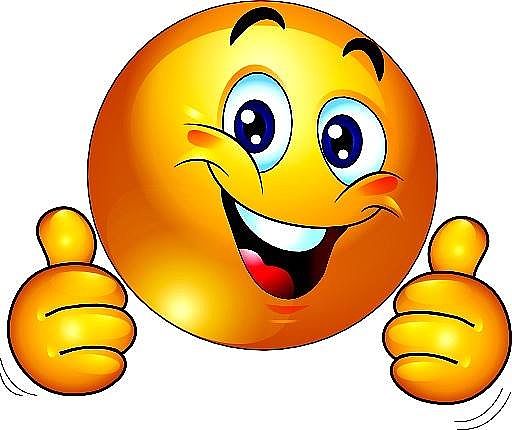 СПАСИБО ЗА ВНИМАНИЕ